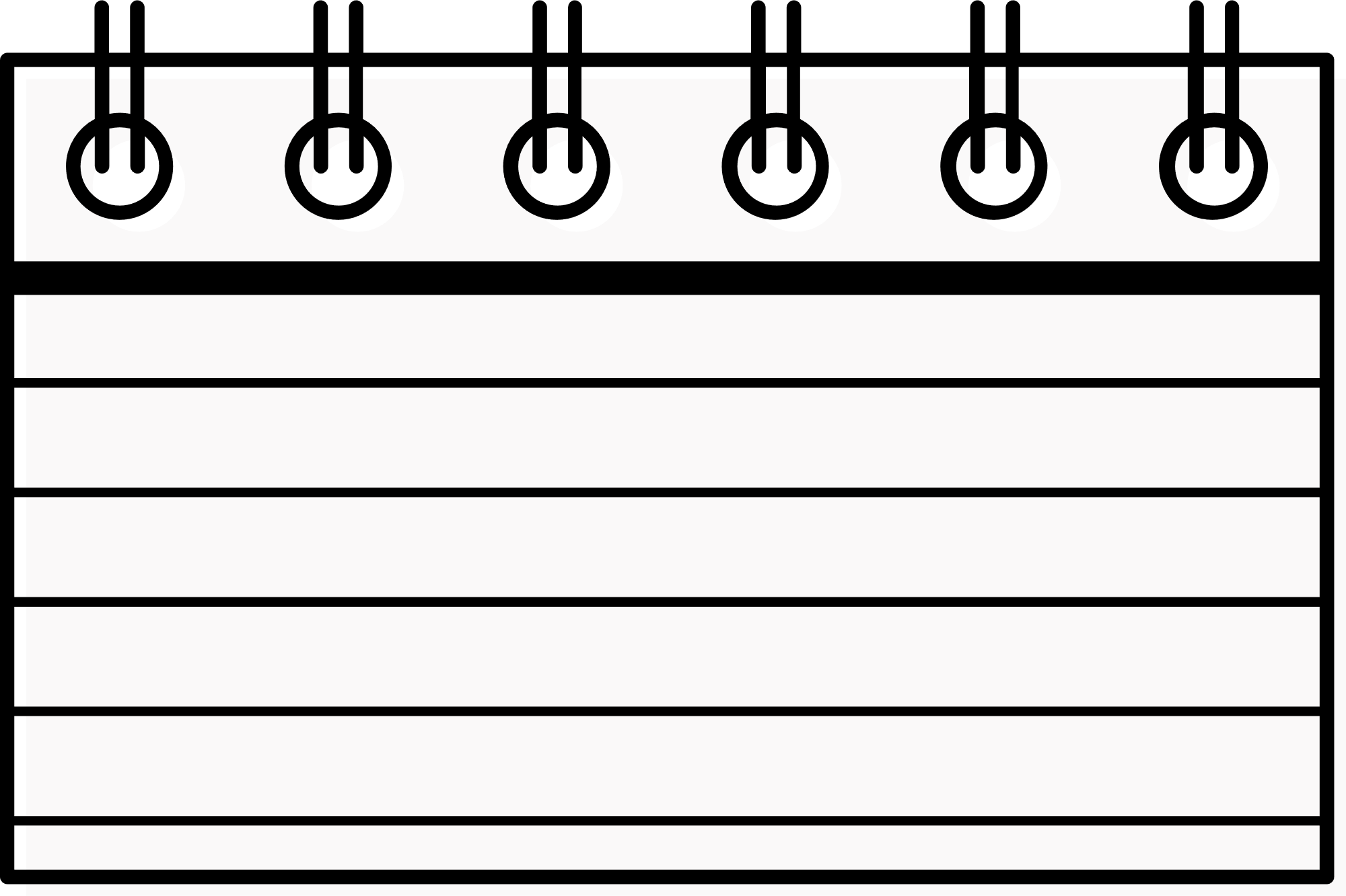 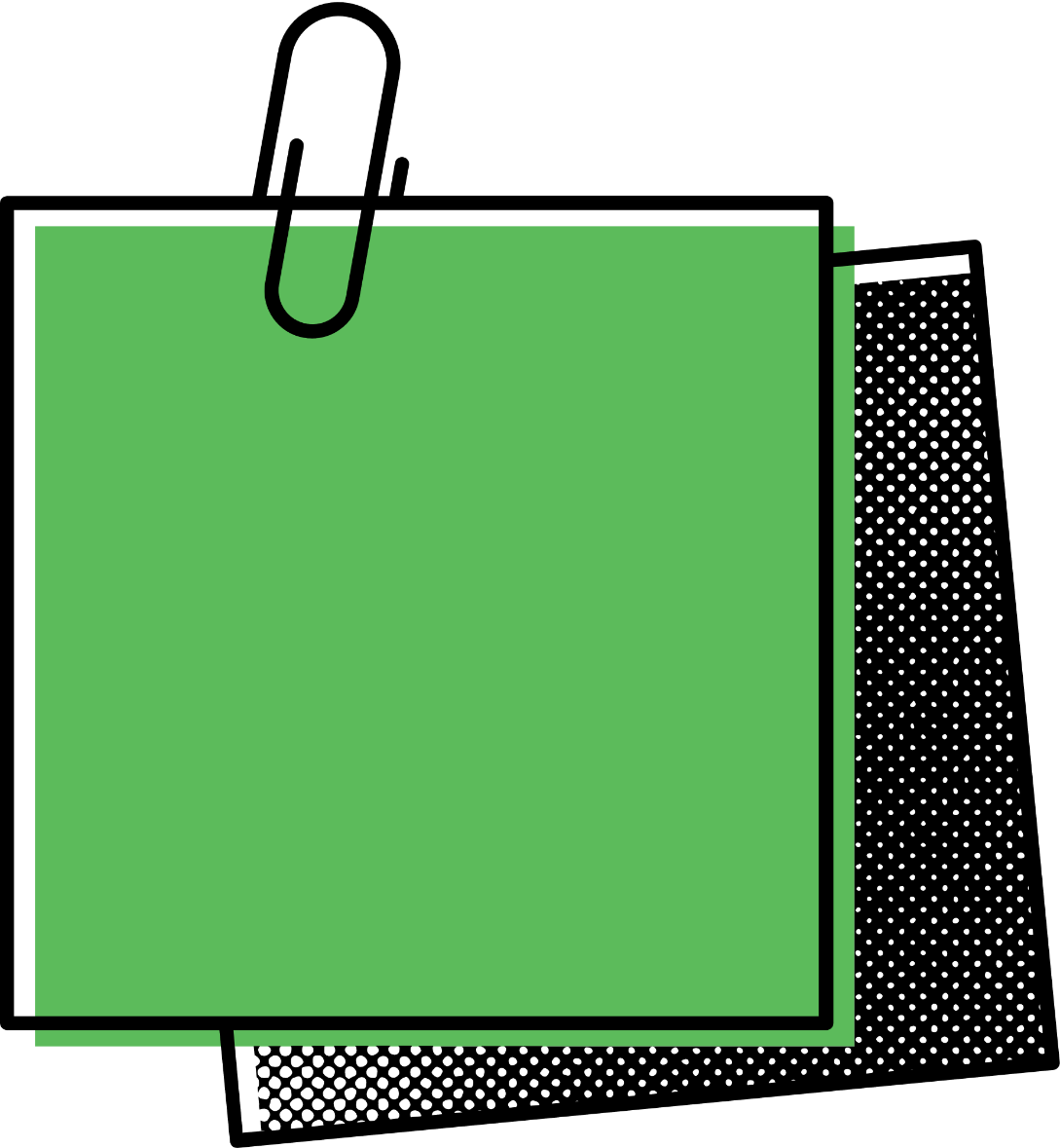 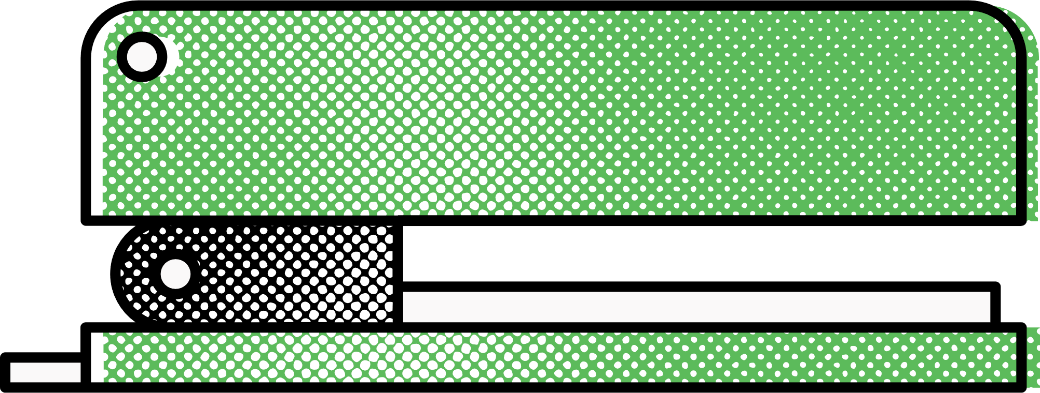 CHÀO MỪNG CÁC EM 
ĐẾN VỚI BÀI HỌC
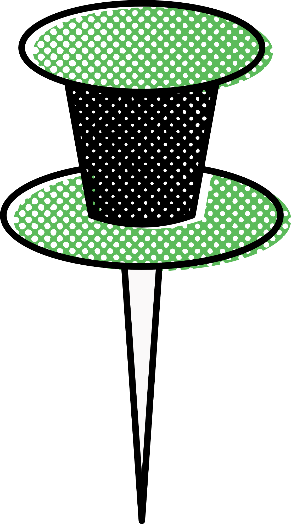 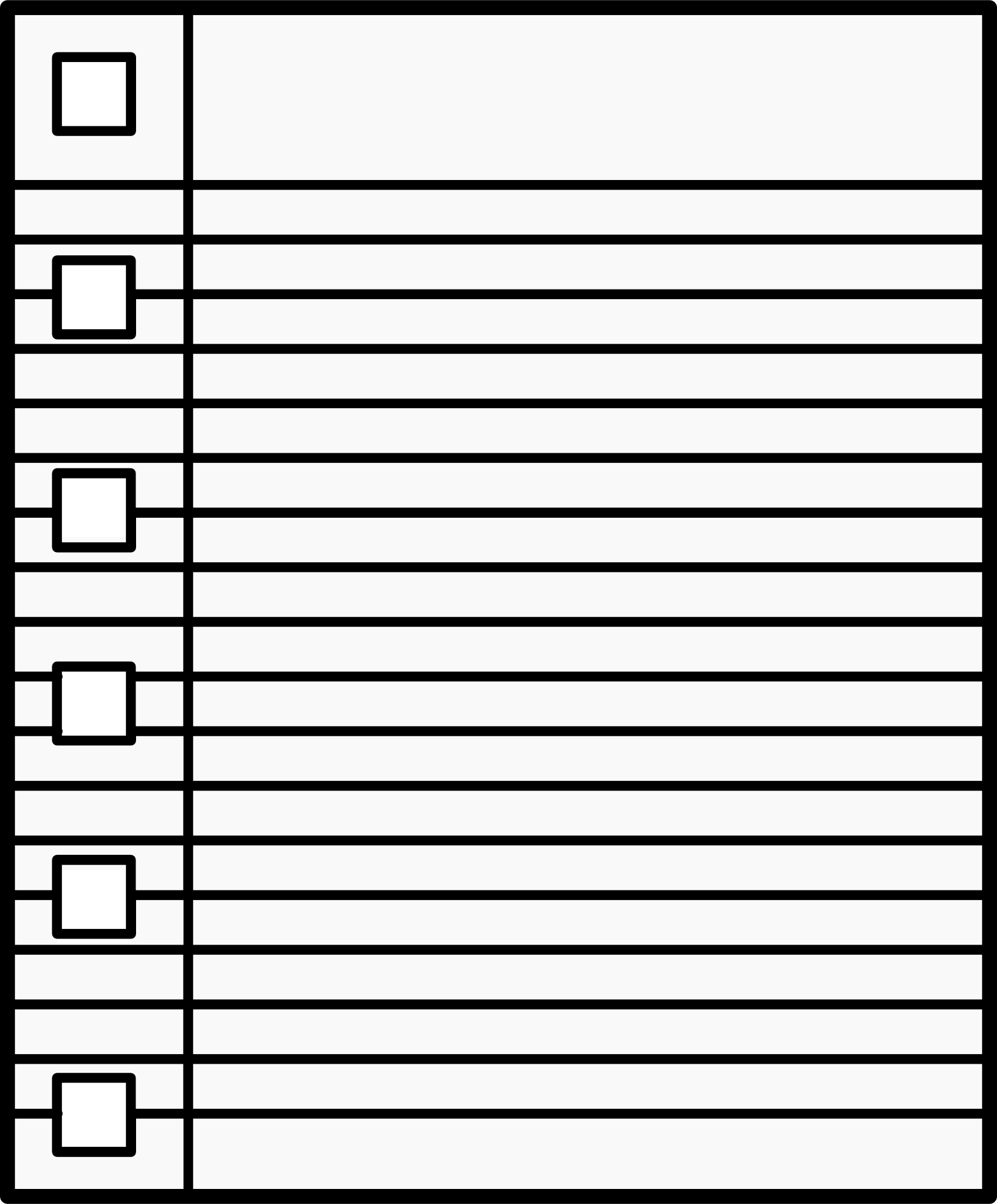 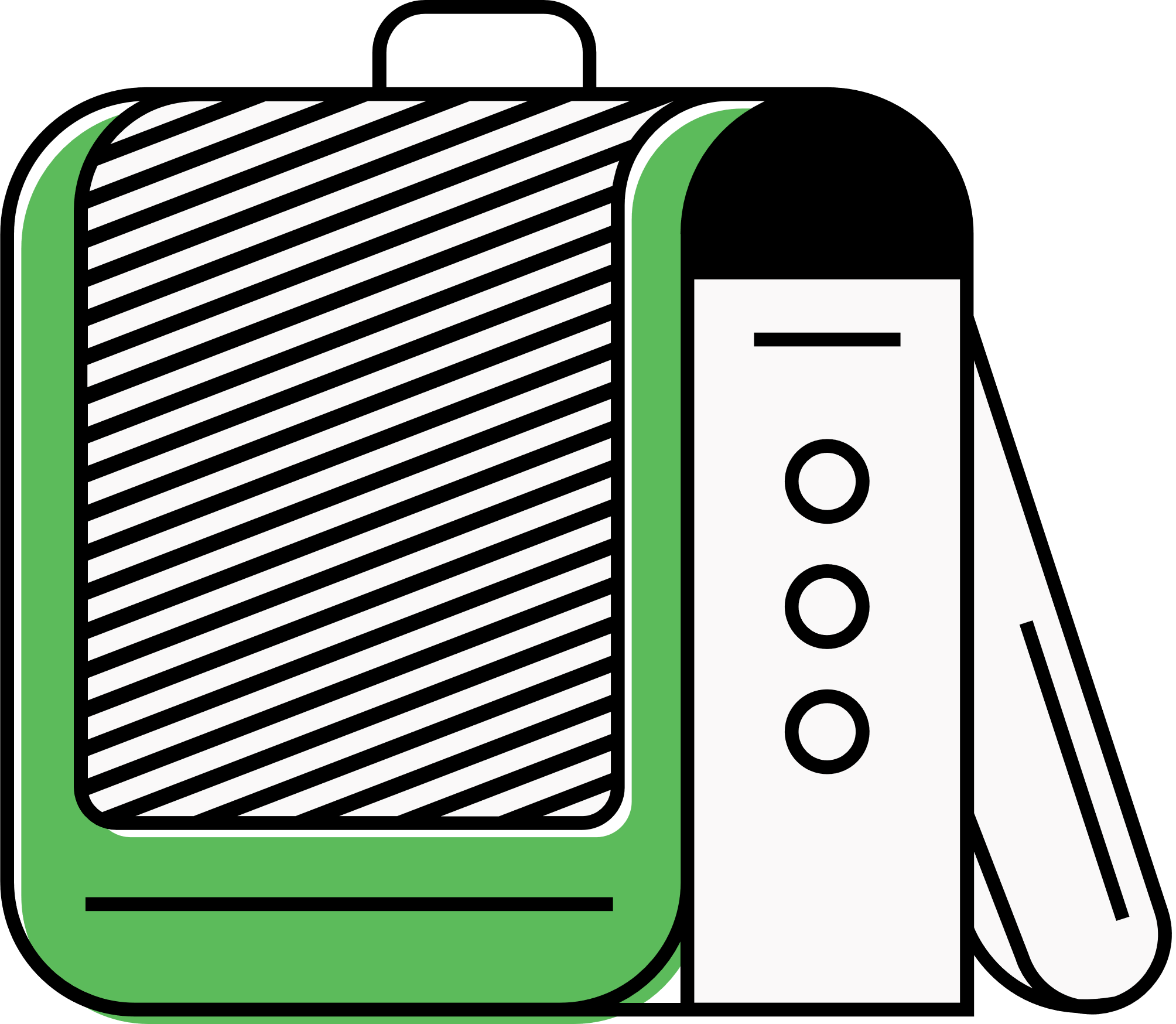 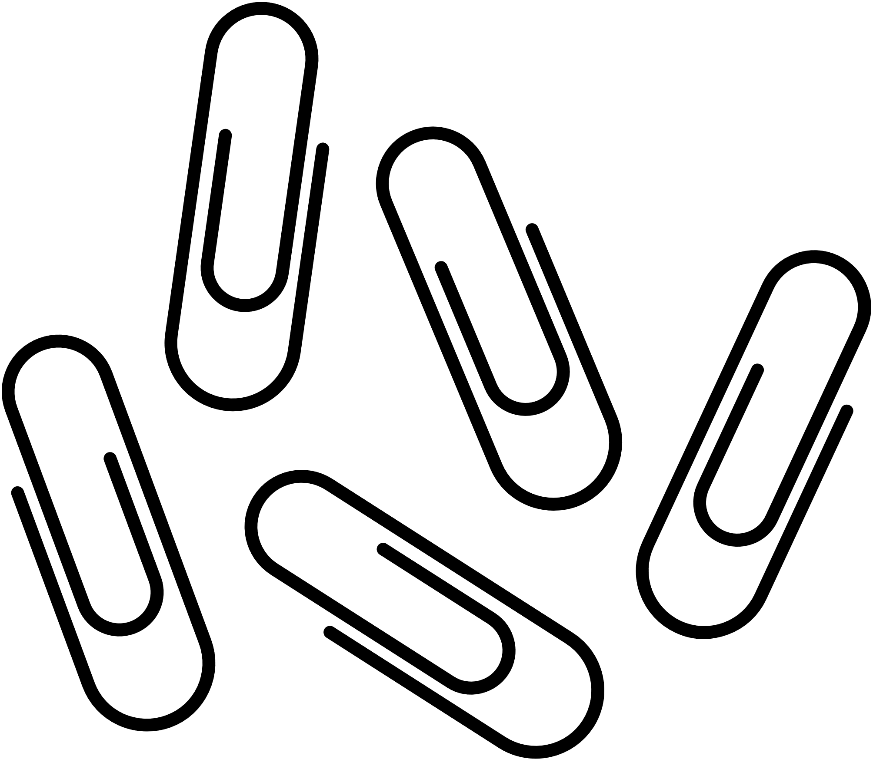 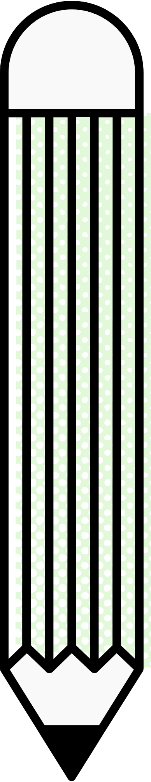 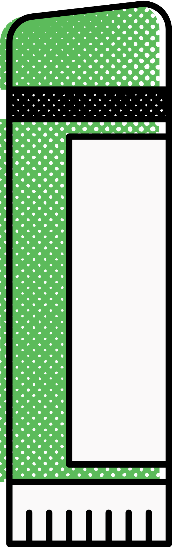 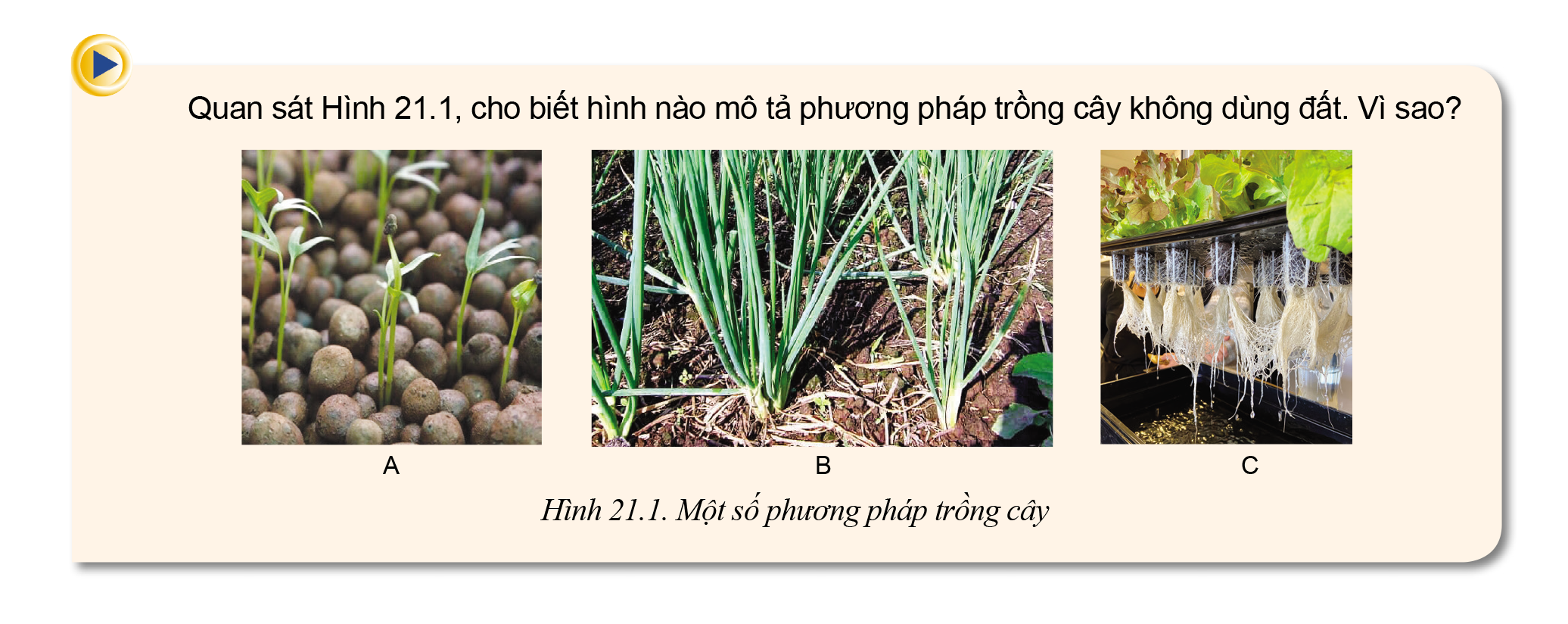 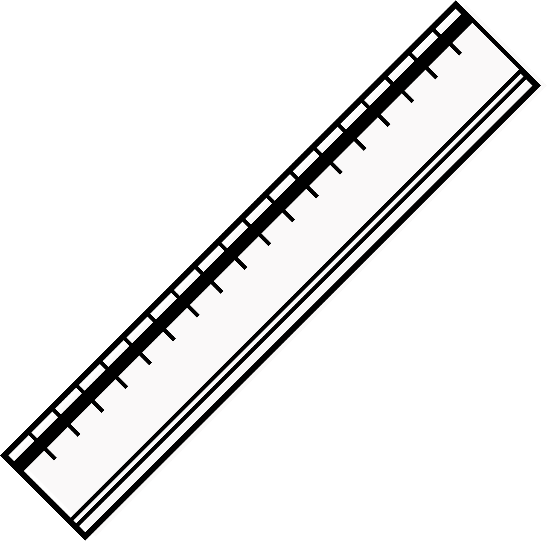 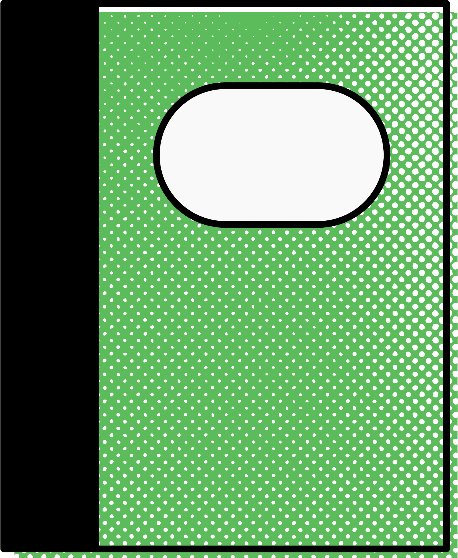 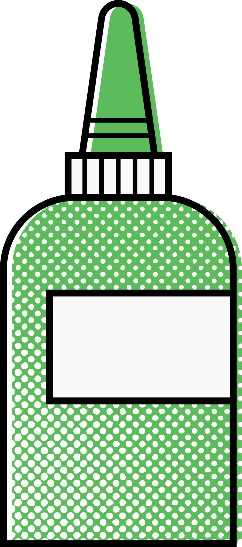 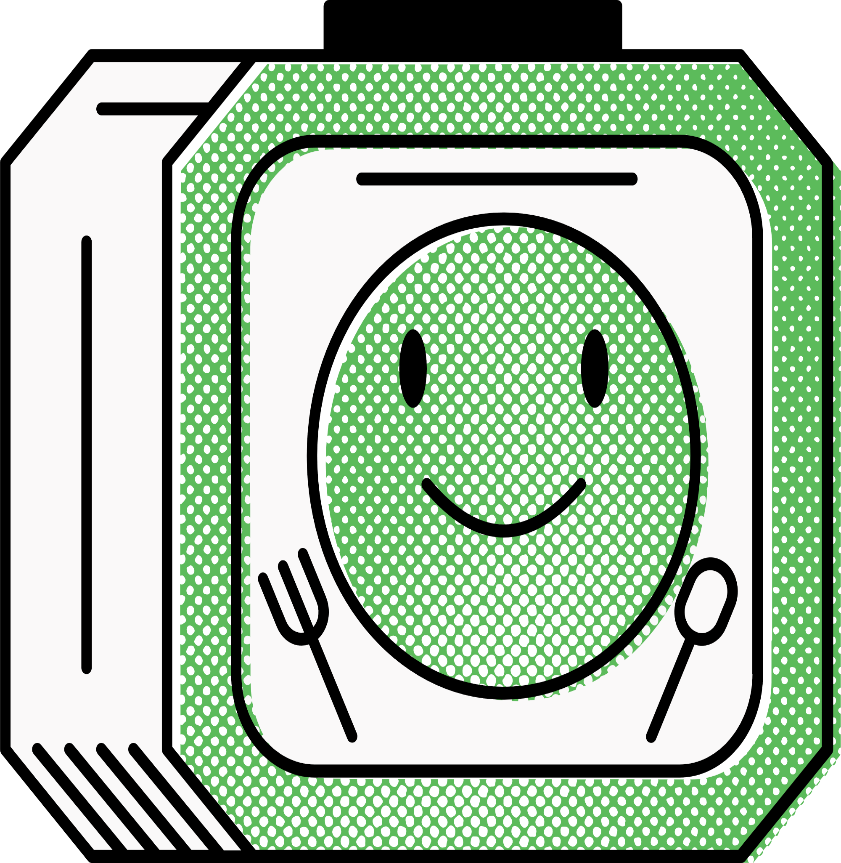 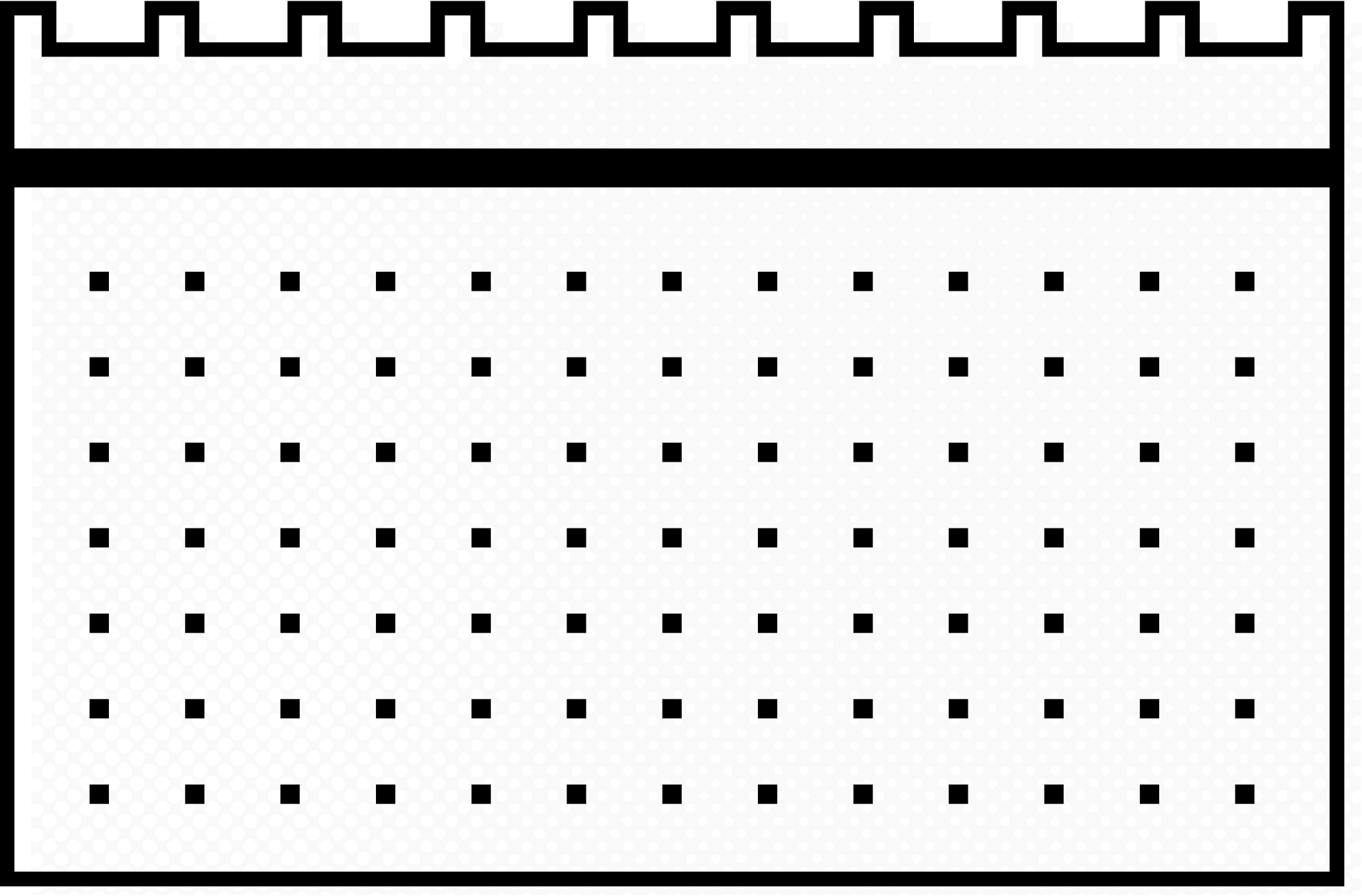 BÀI 21: CÔNG NGHỆ TRỒNG CÂY KHÔNG DÙNG ĐẤT
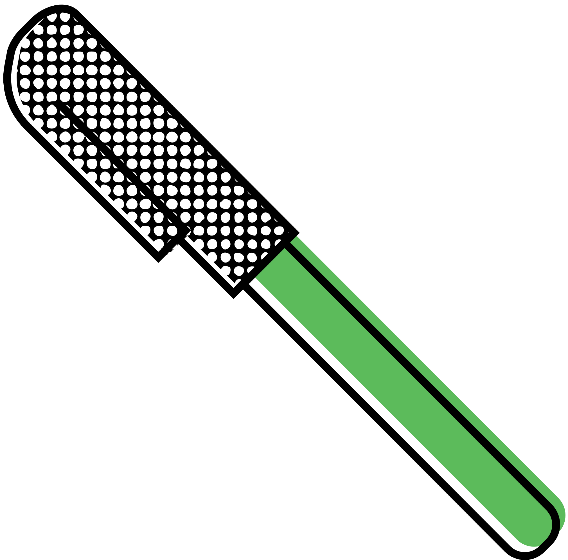 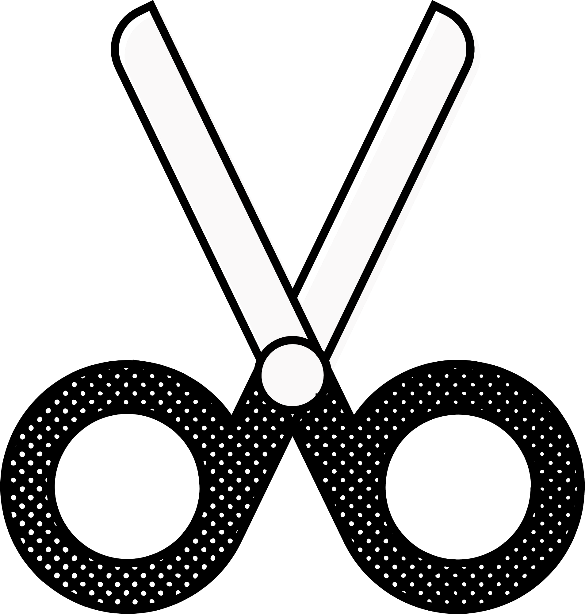 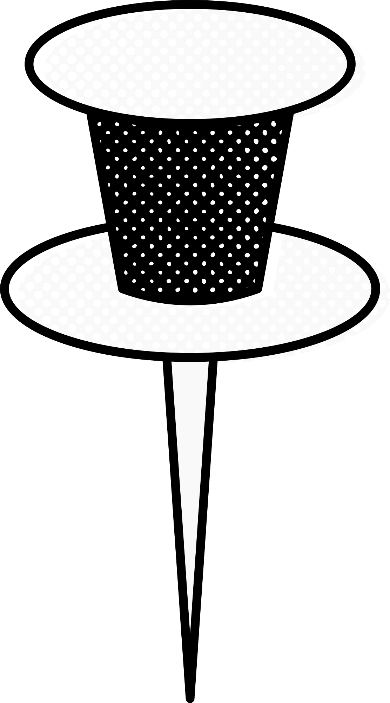 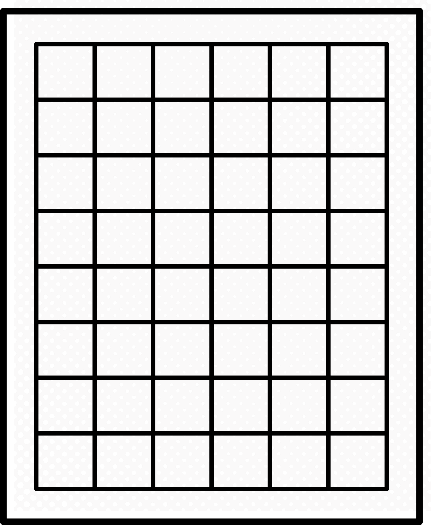 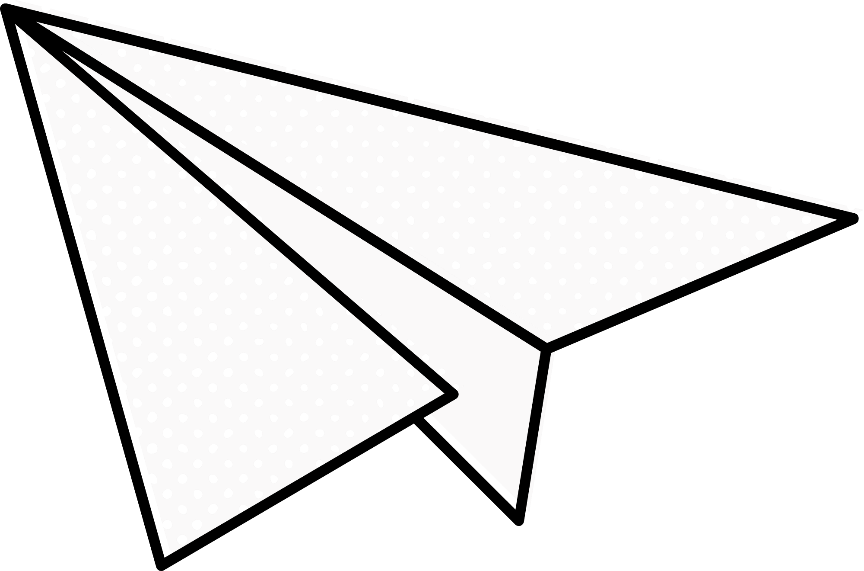 NỘI DUNG BÀI HỌC
2. Cơ sở khoa học của trồng cây không dùng đất
3. Các hệ thống trồng cây không dùng đất
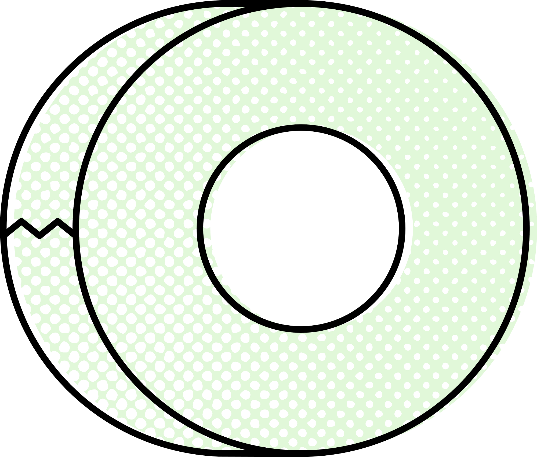 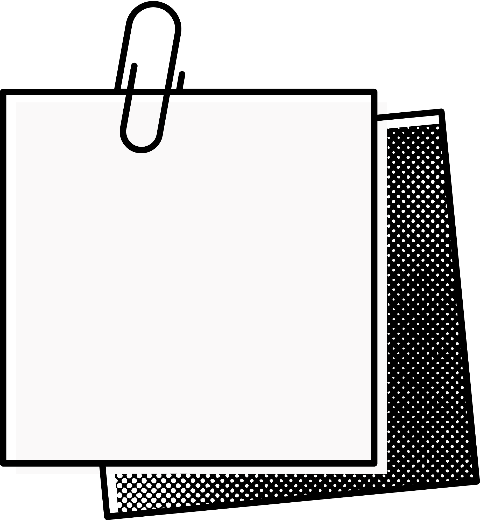 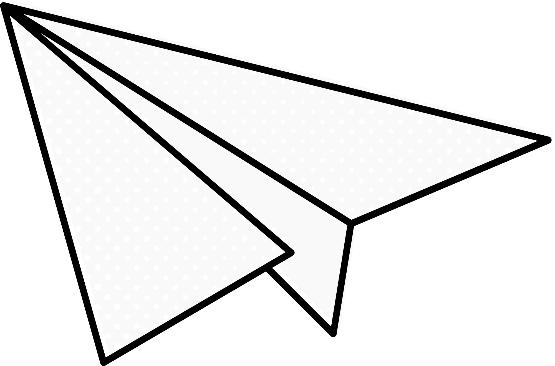 2. Cơ sở khoa học của trồng cây không dùng đất
2.1. Giá thể
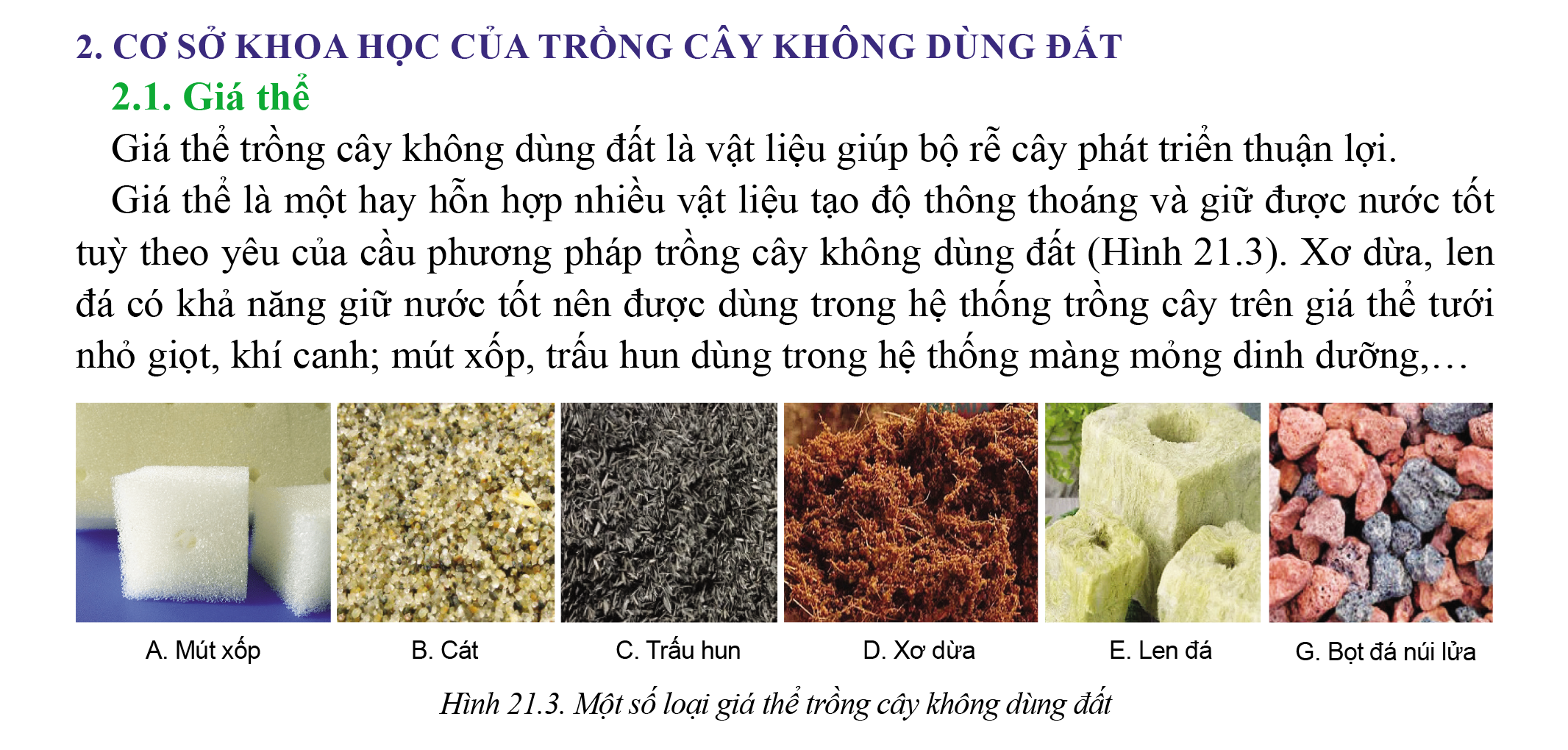 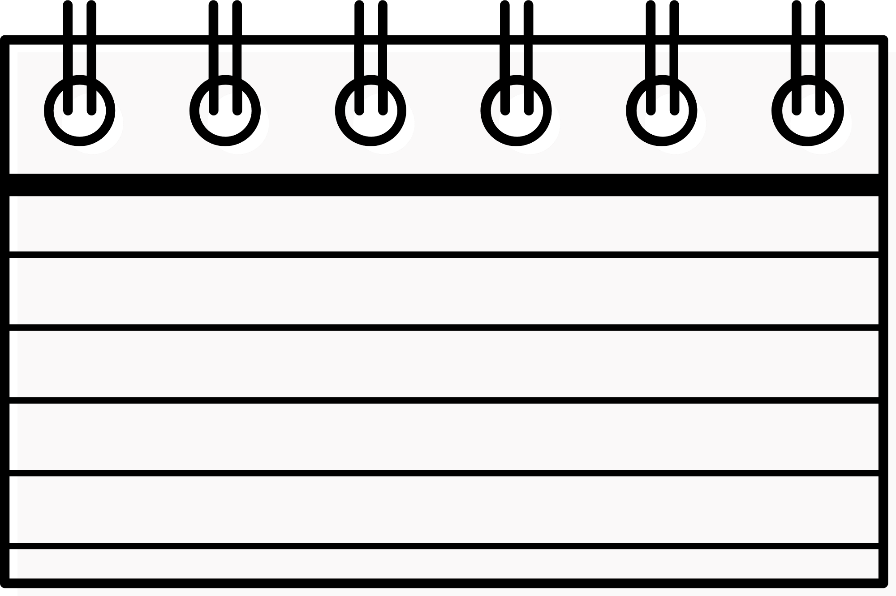 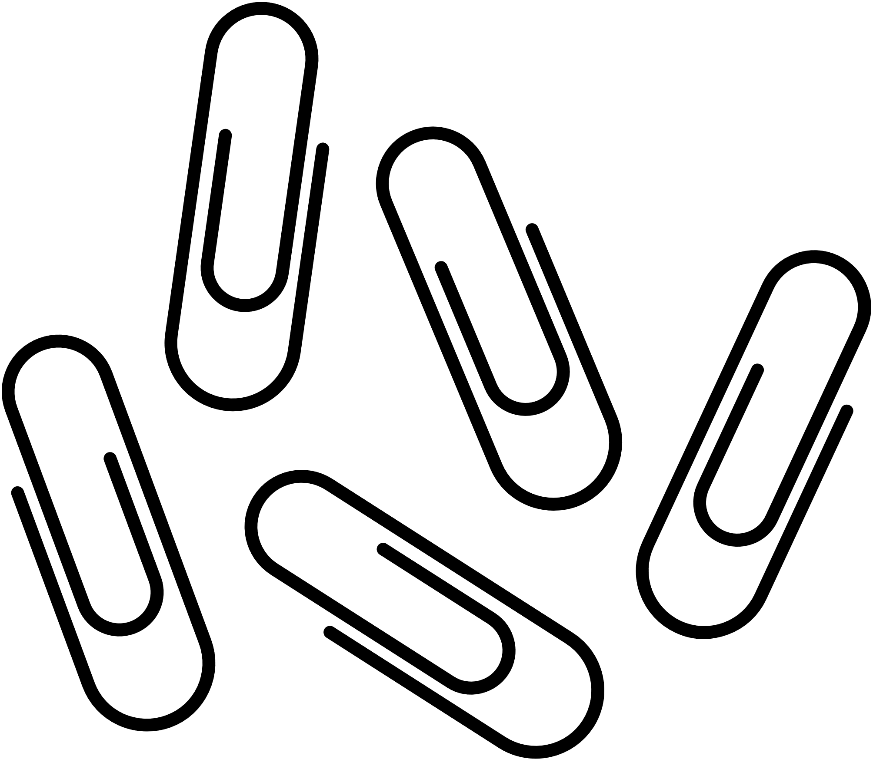 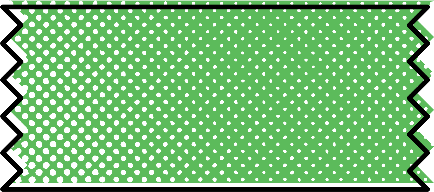 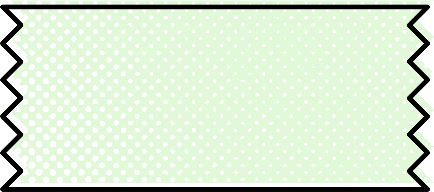 - Giá thể trồng cây không dùng đất là vật liệu giúp bộ rễ cây phát triển thuận lợi.
- Giá thể là một hay hỗn hợp nhiều vật liệu tạo độ thông thoáng và giữ được nước tốt tuỳ theo yêu của cầu phương pháp trồng cây không dùng đất 
+ Xơ dừa, len đá có khả năng giữ nước tốt nên được dùng trong hệ thống trồng cây trên giá thể tưới nhỏ giọt, khi canh; mút xốp, trấu hun dùng trong hệ thống màng mỏng dinh dưỡng,...
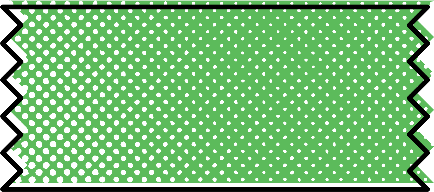 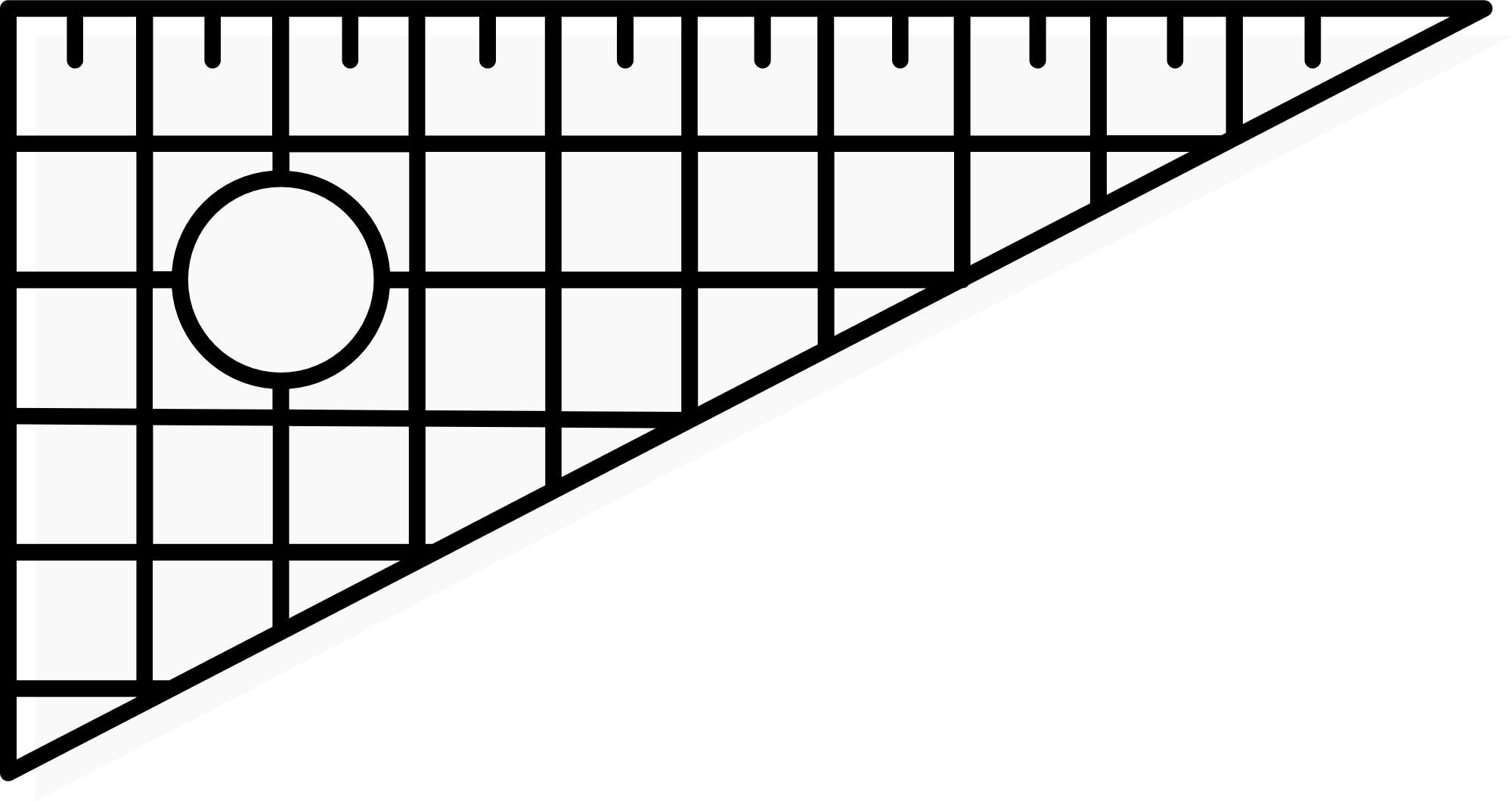 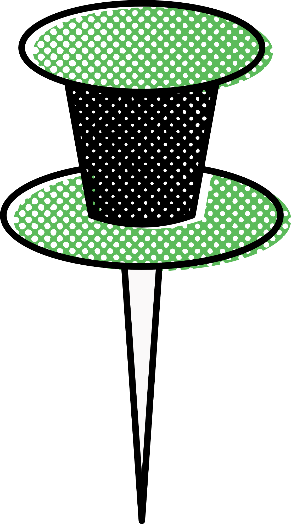 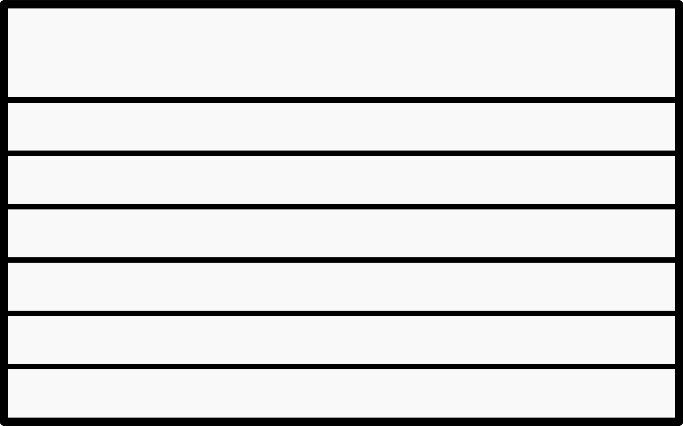 2. Cơ sở khoa học của trồng cây không dùng đất
2.2. Dung dịch dinh dưỡng
Bảng 21.1. Một số loại phân bón thường sử dụng trong pha chế dung dịch dinh dưỡng
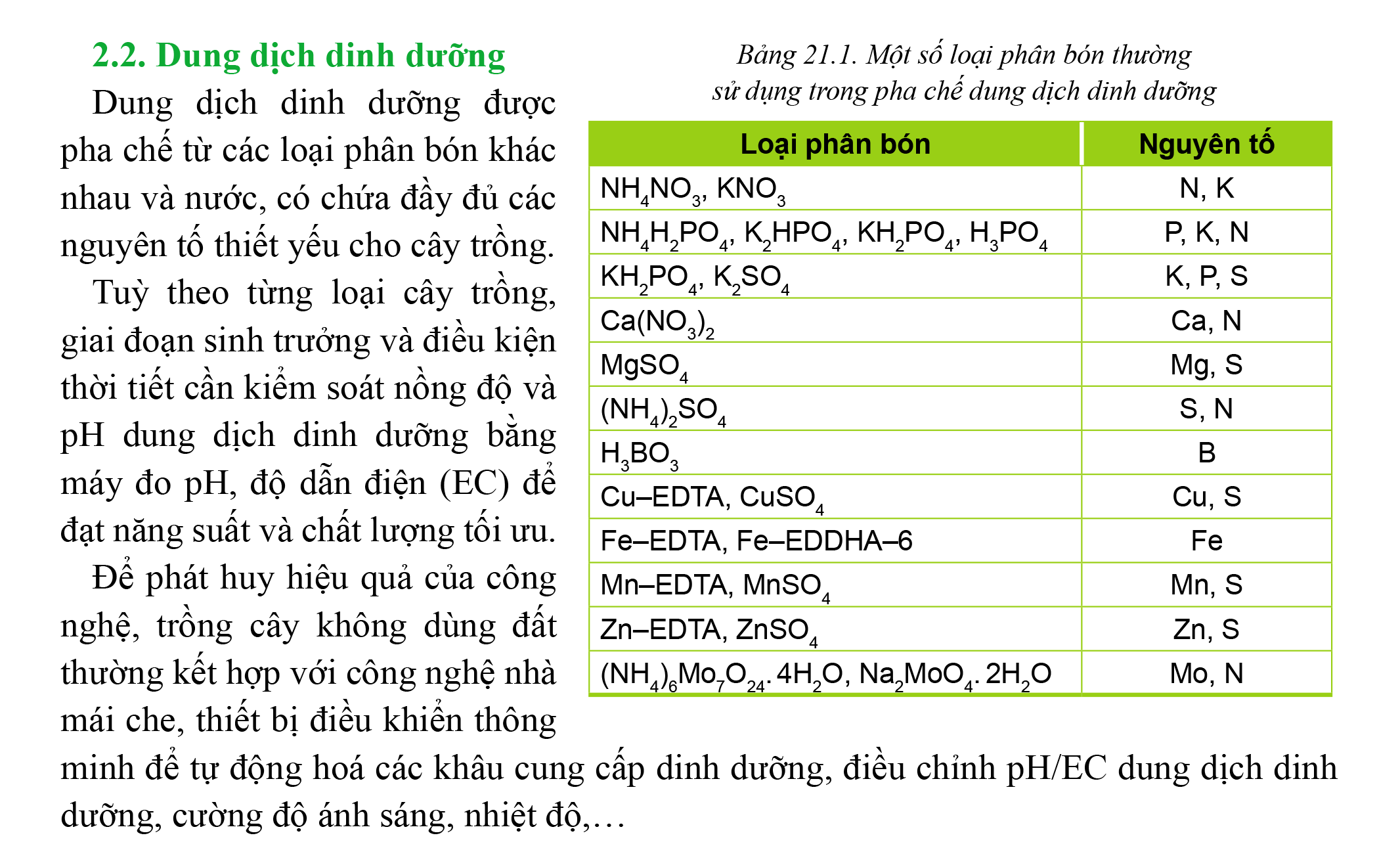 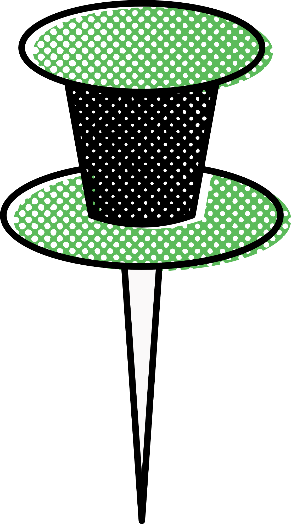 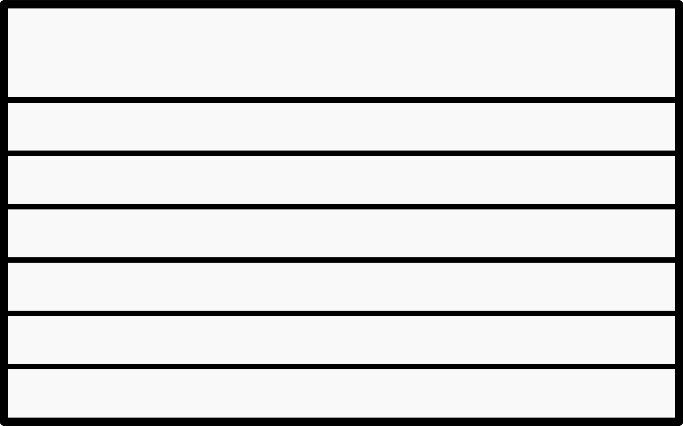 Khi pha chế dung dịch dinh dưỡng cần phải có đủ 14 nguyên tố thiết yếu cho cây vì:
Cây trồng cần chất dinh dưỡng đa lượng và các nguyên tố vi lượng để sinh trưởng và phát triển tốt nhất. Với từng nguyên tố dinh dưỡng khác nhau cây trồng cần với liều lượng khác nhau. Mỗi nguyên tố đều đóng một vai trò quan trọng thiết yếu trong sự phát triển tốt của cây trồng.
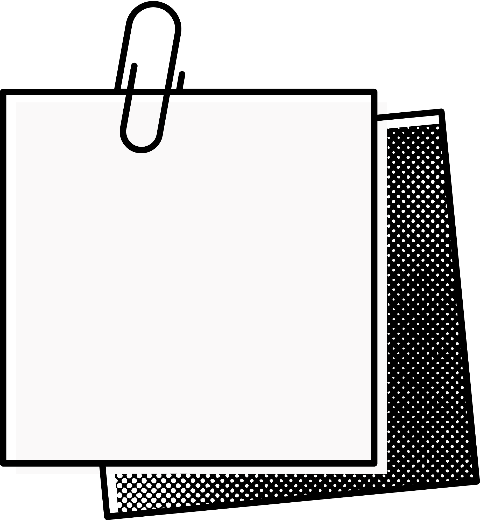 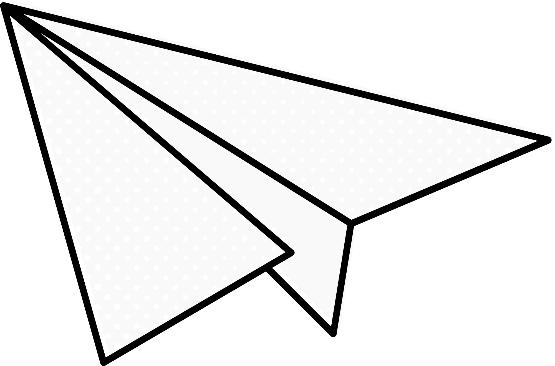 KẾT LUẬN
- Dung dịch dinh dưỡng được pha chế từ các loại phân bón khác nhau và nước, có chứa đầy đủ các nguyên tố thiết yếu cho cây trồng.
- Tuỳ theo từng loại cây trồng, giai đoạn sinh trưởng và điều kiện thời tiết cần kiểm soát nồng độ và pH dung dịch dinh dưỡng bằng máy đo pH, độ dẫn điện (EC) để đạt năng suất và chất lượng tối ưu.
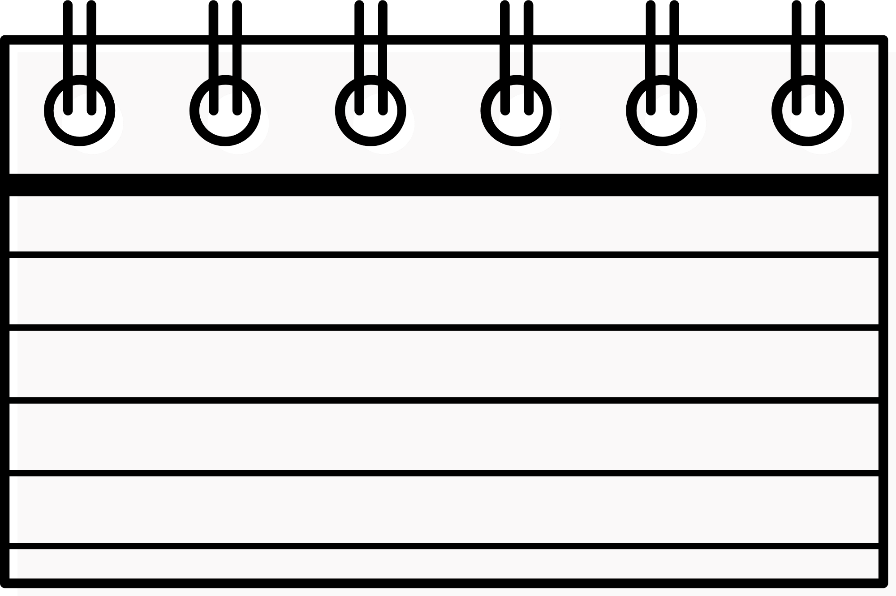 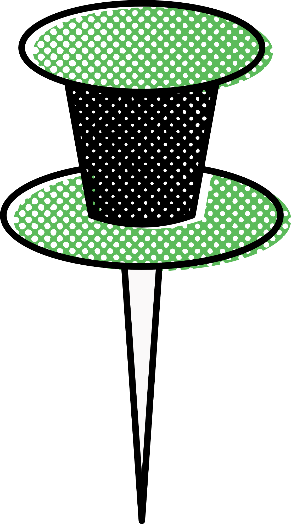 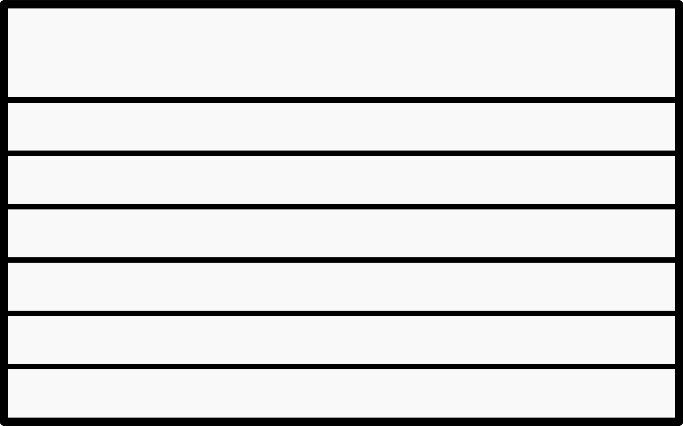 3. Các hệ thống cây trồng không dùng đất
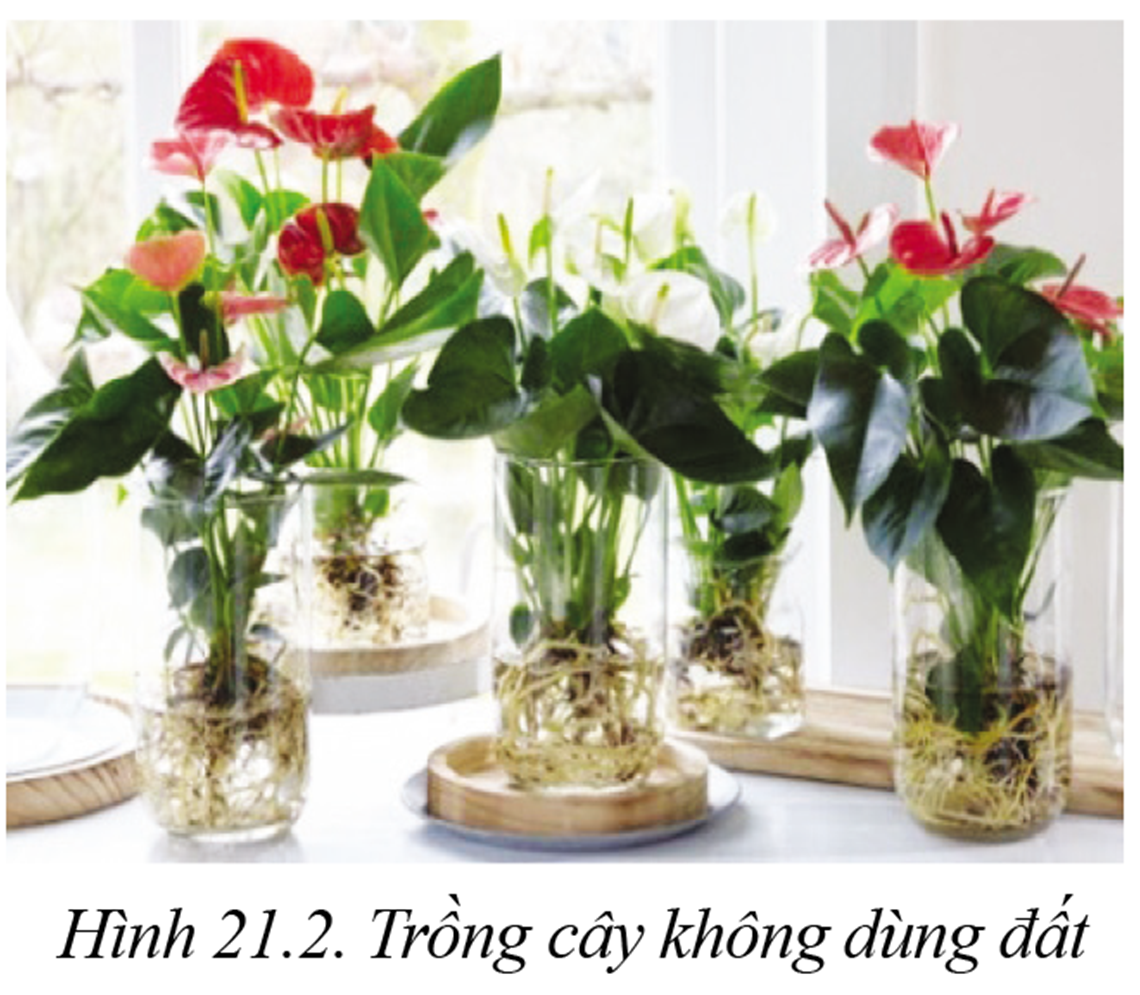 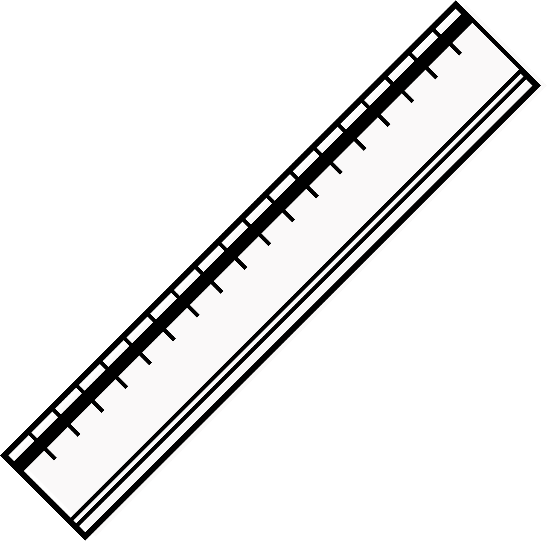 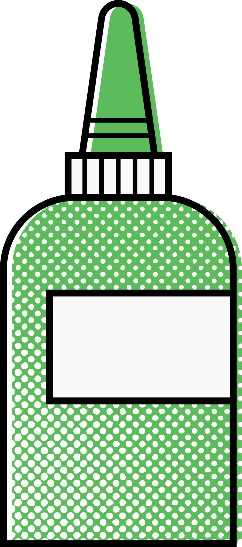 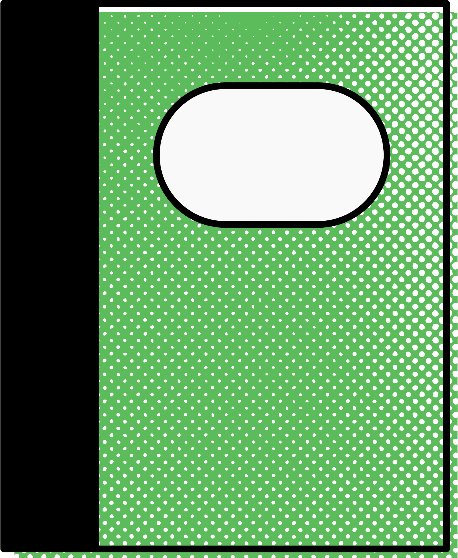 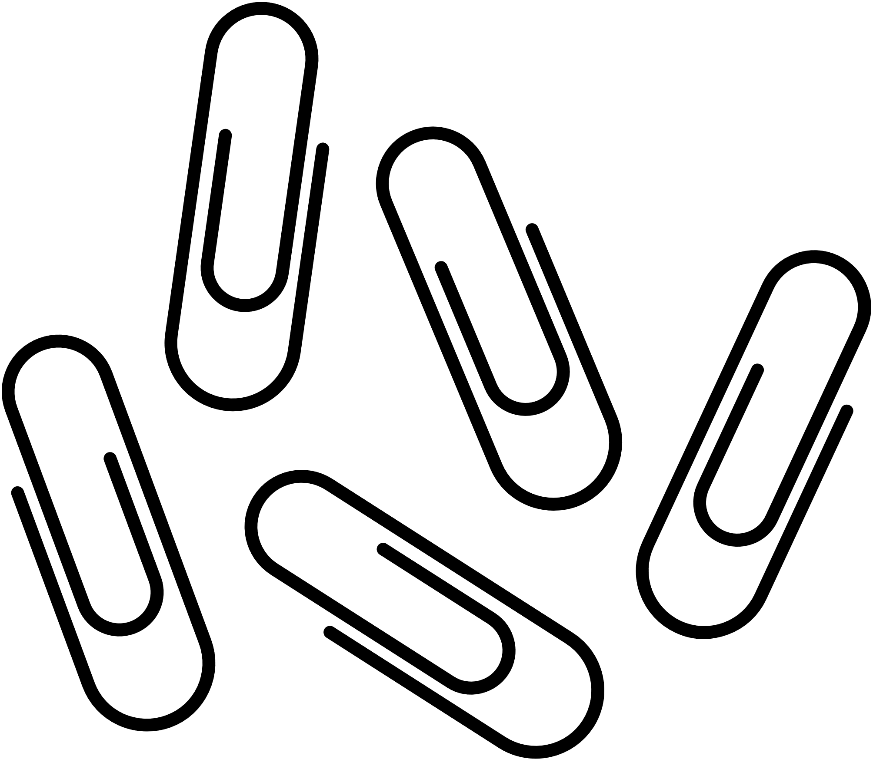 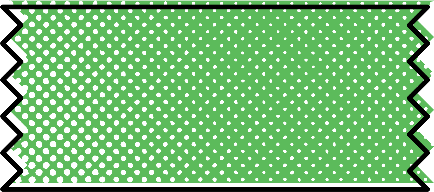 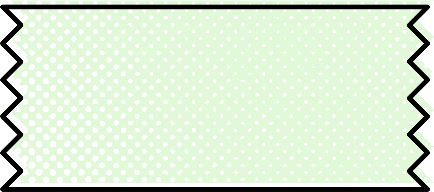 Thảo luận nhóm và hoàn thành bảng sau:
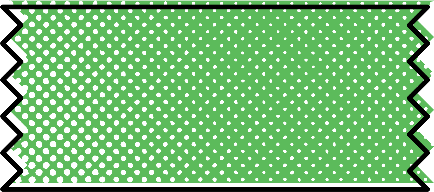 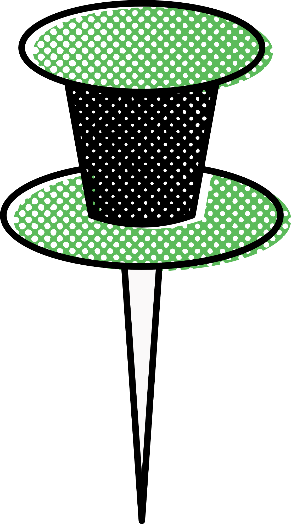 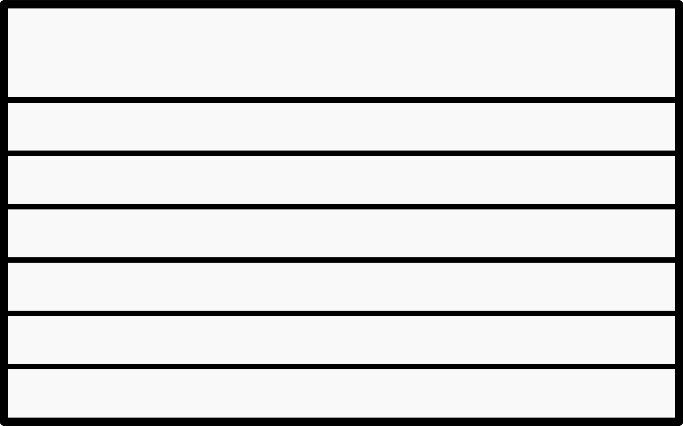 3. Các hệ thống cây trồng không dùng đất
Nhóm 1: Tìm hiểu hệ thống trồng cây trên giá thể tưới nhỏ giọt
Hoạt động nhóm
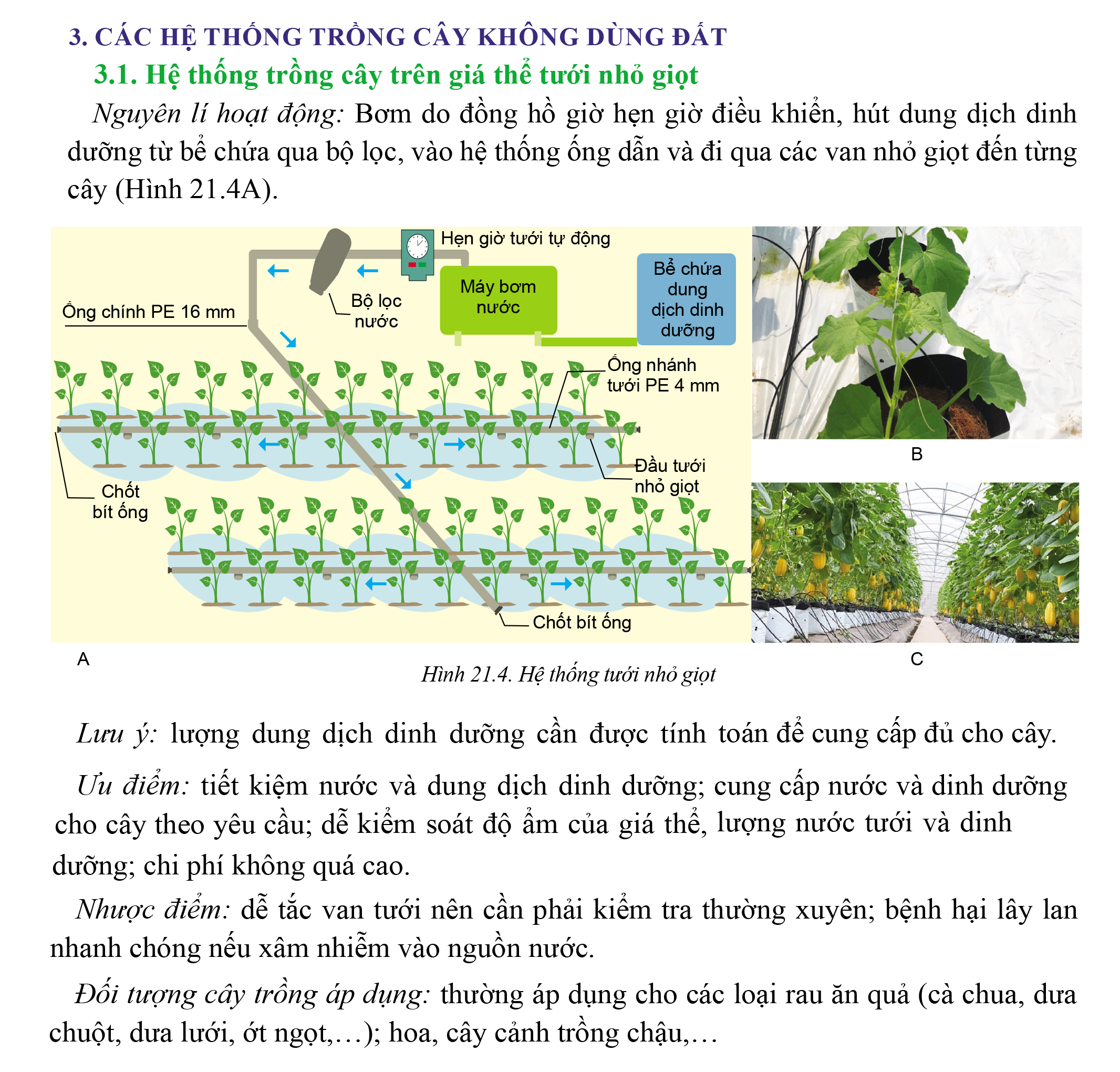 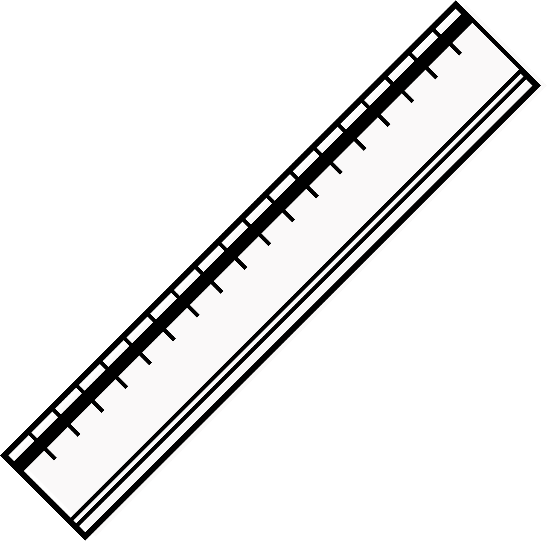 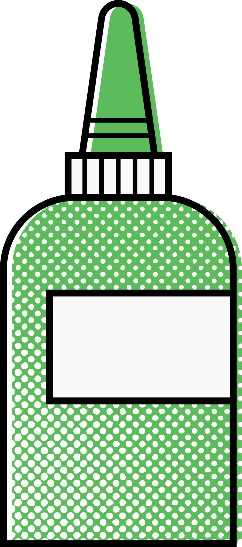 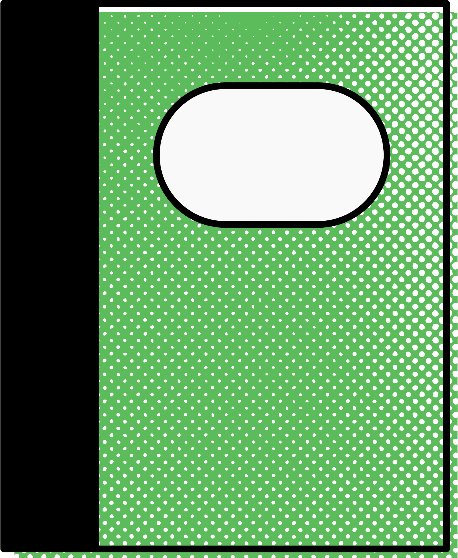 3.1. Hệ thống trồng cây trên giá thể tưới nhỏ giọt
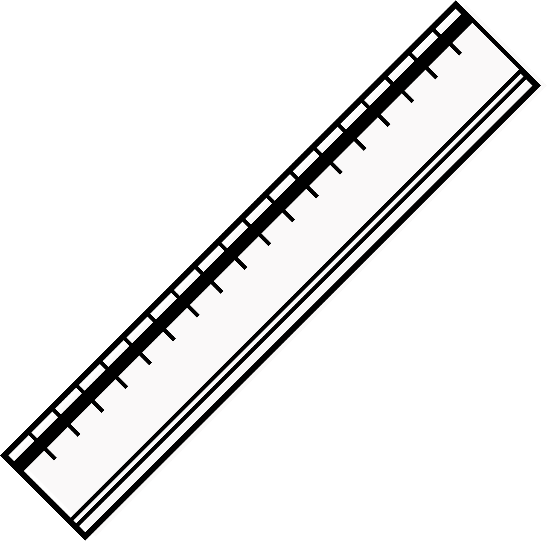 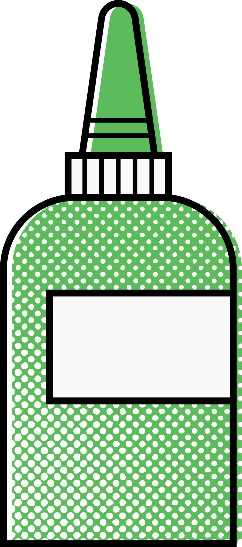 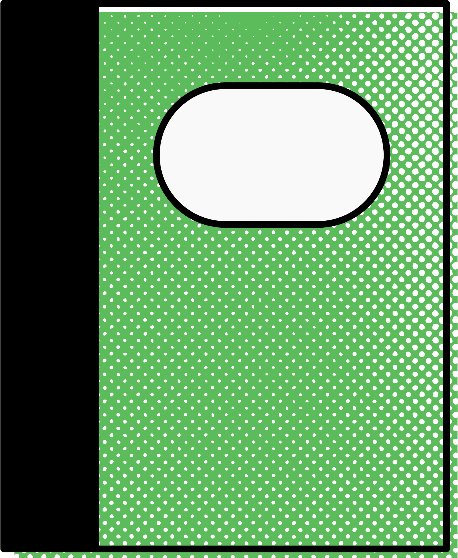 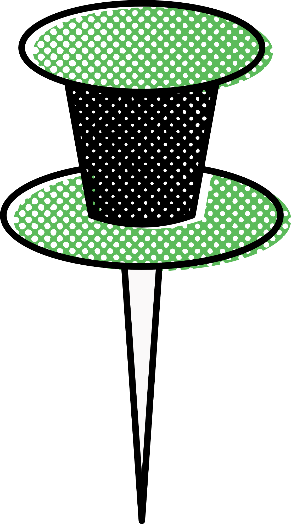 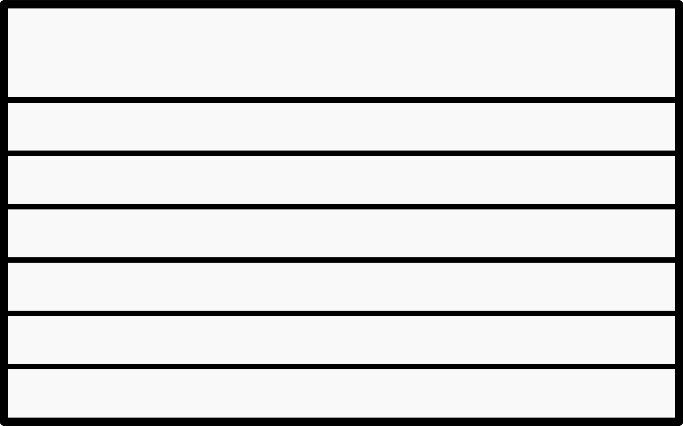 3. Các hệ thống cây trồng không dùng đất
Nhóm 2: Tìm hiểu hệ thống thuỷ canh màng mỏng dinh dưỡng
Hoạt động nhóm
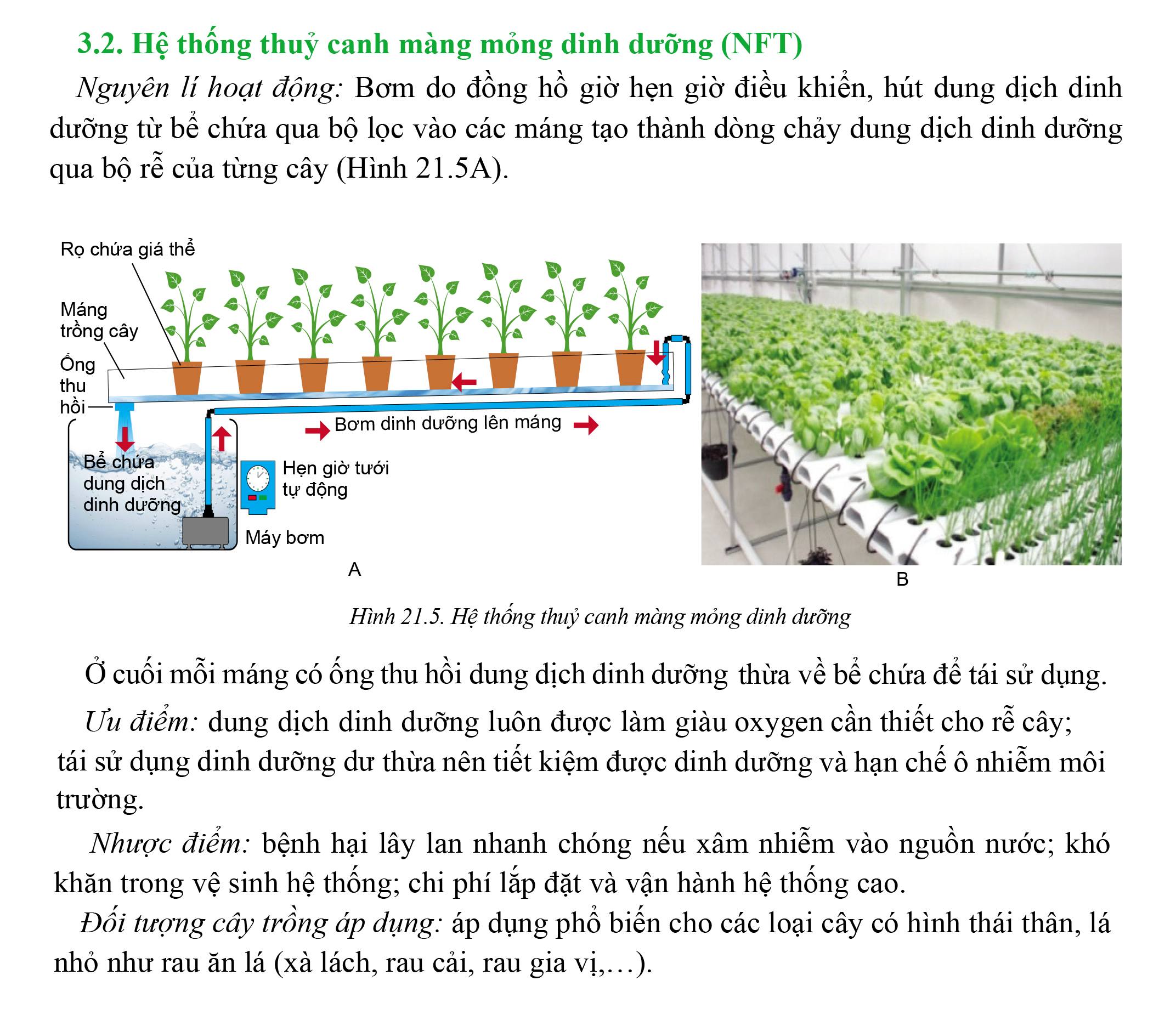 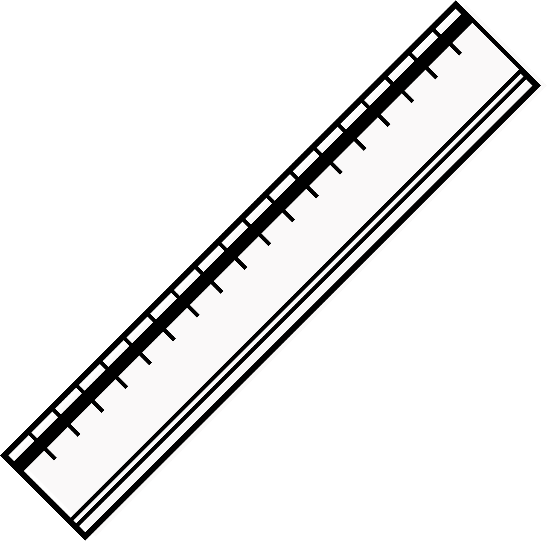 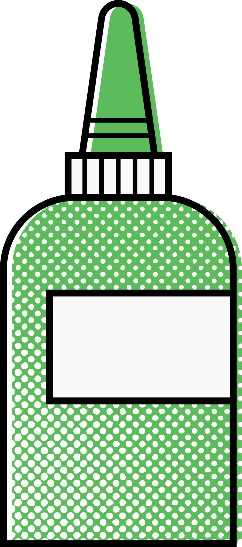 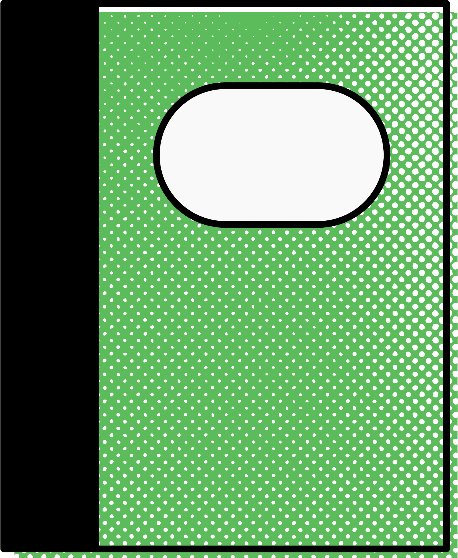 3.2. Hệ thống thuỷ canh màng mỏng dinh dưỡng (NFT)
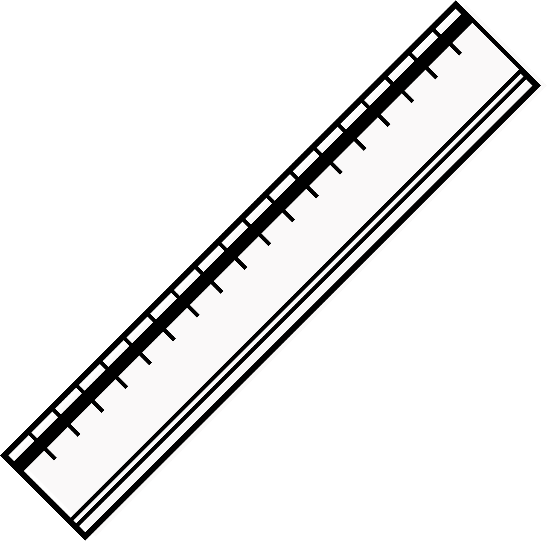 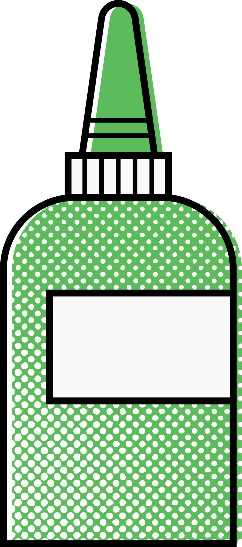 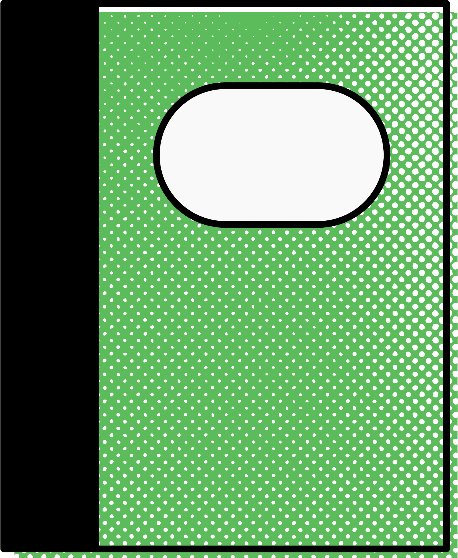 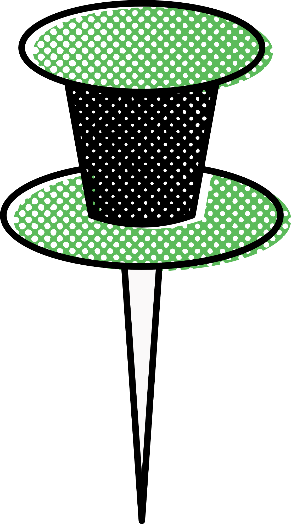 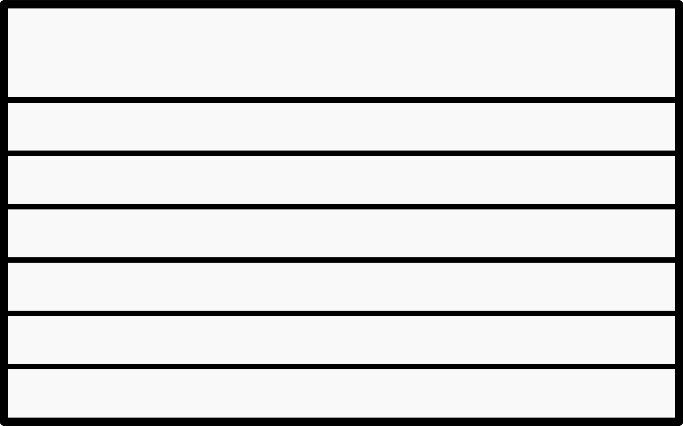 3. Các hệ thống cây trồng không dùng đất
Nhóm 3: Tìm hiểu hệ thống thuỷ canh thuỷ triều
Hoạt động nhóm
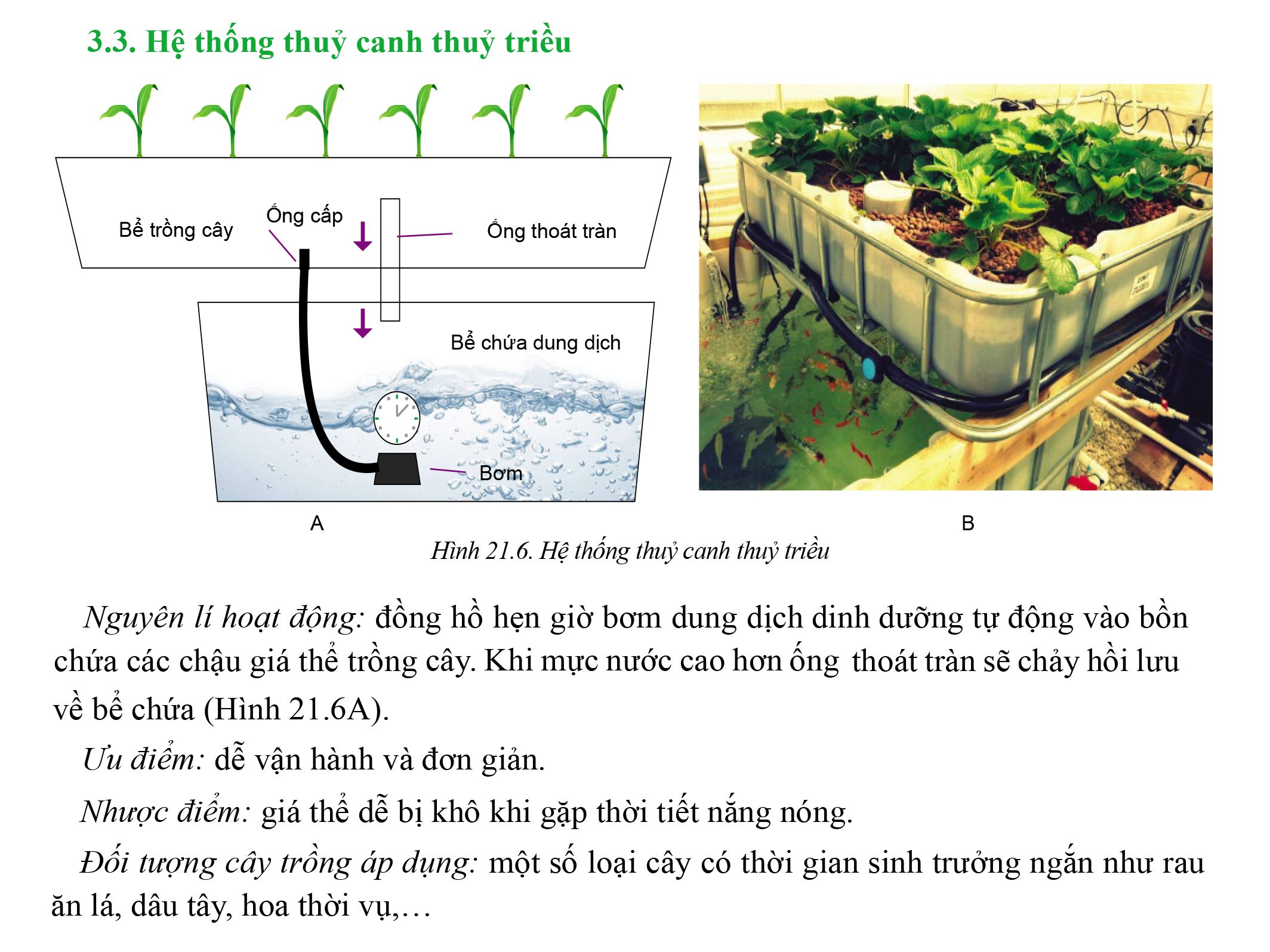 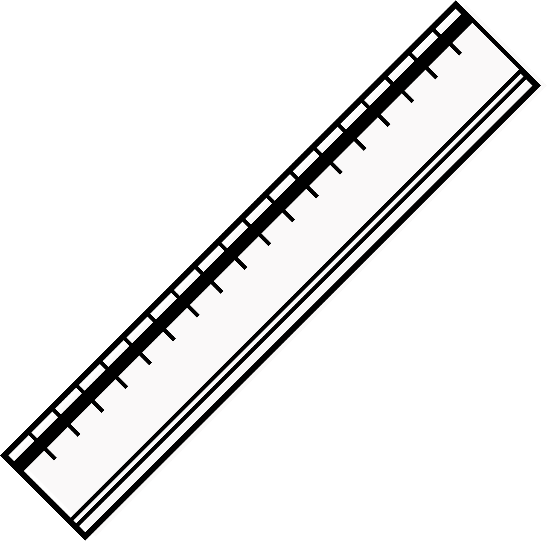 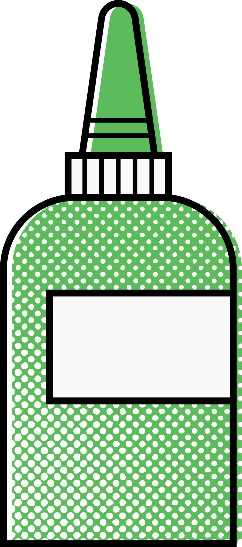 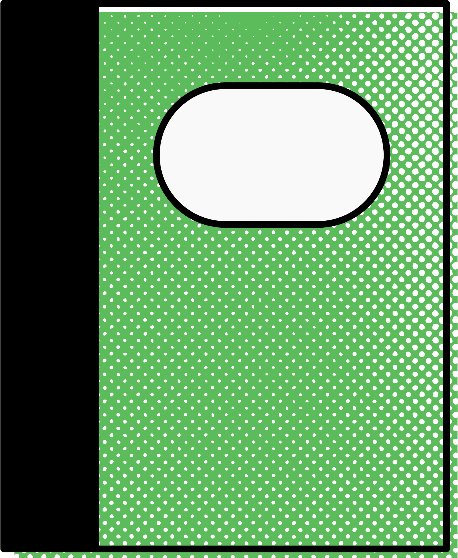 3.3. Hệ thống thuỷ canh thuỷ triều
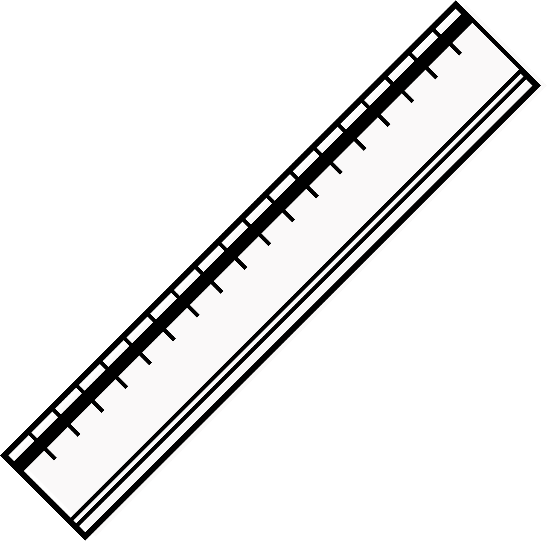 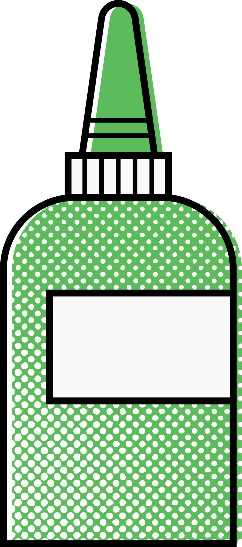 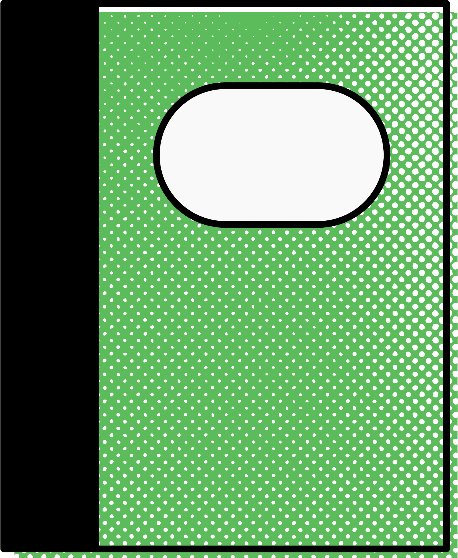 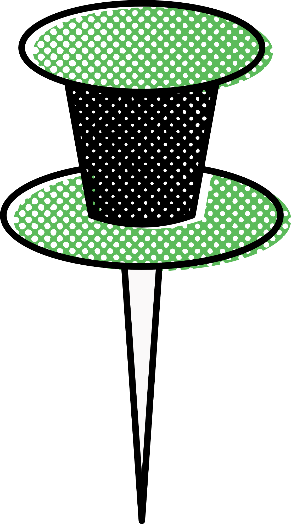 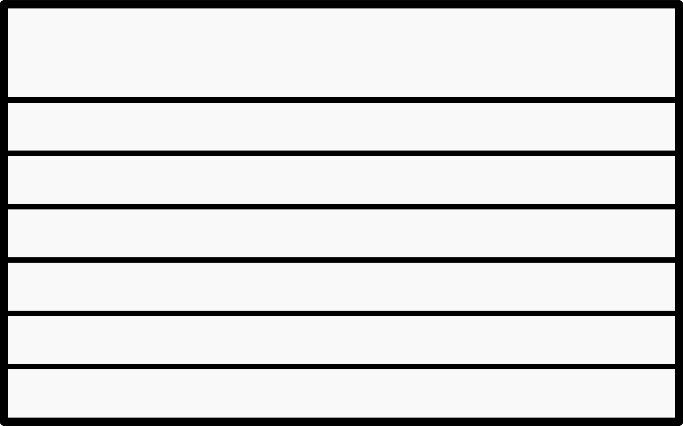 3. Các hệ thống cây trồng không dùng đất
Nhóm 4: Tìm hiểu hệ thống thuỷ canh tĩnh
Hoạt động nhóm
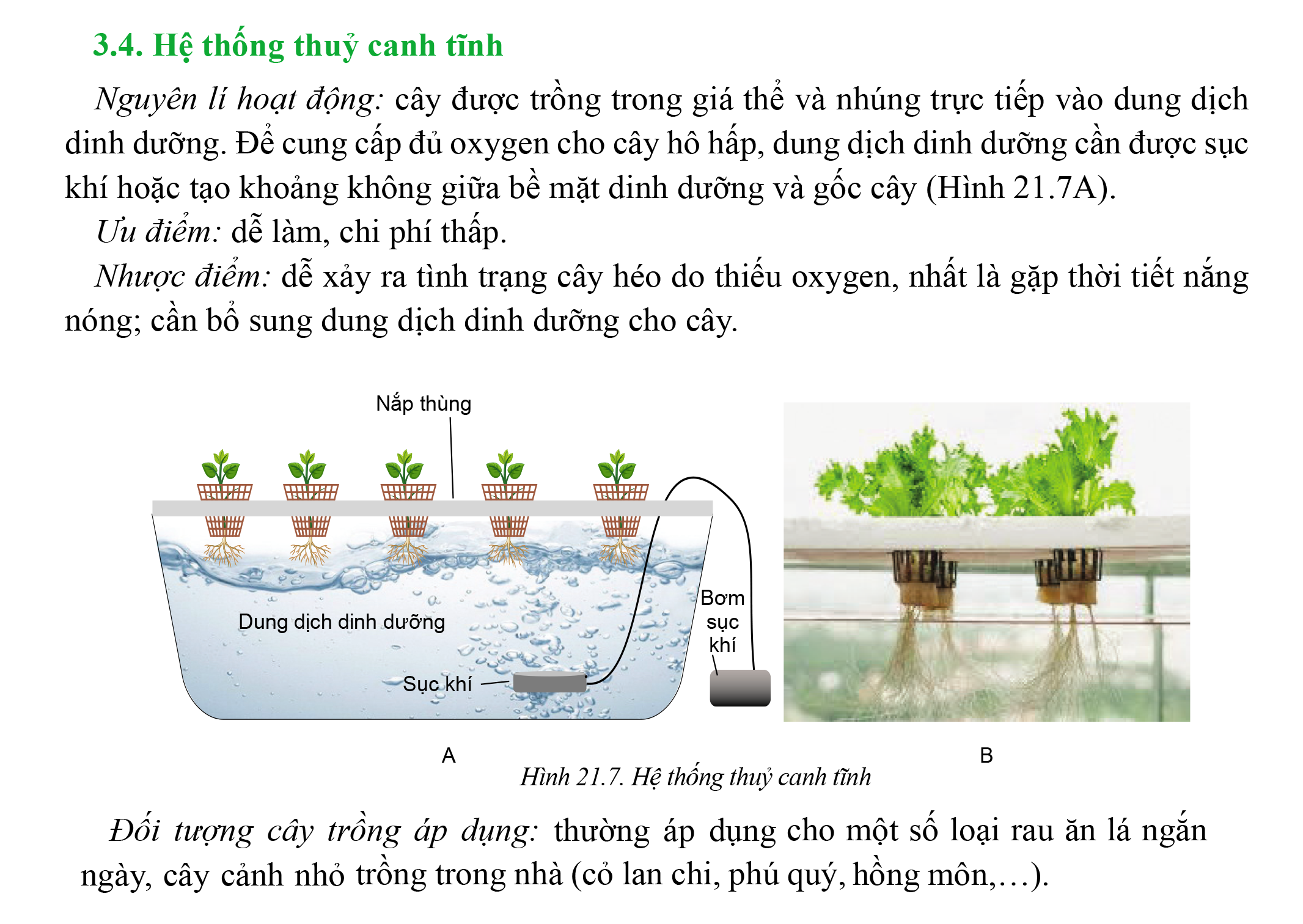 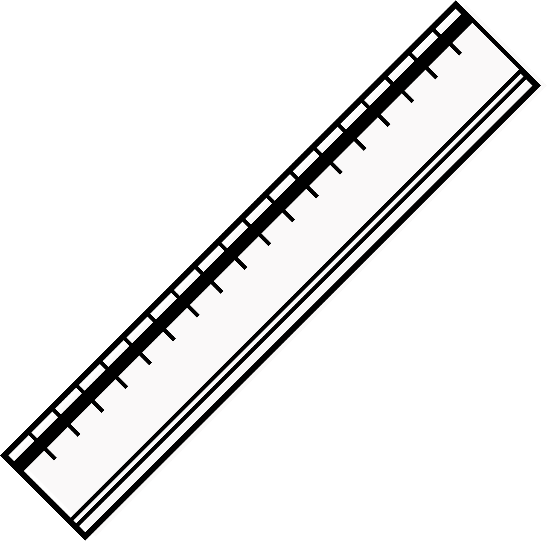 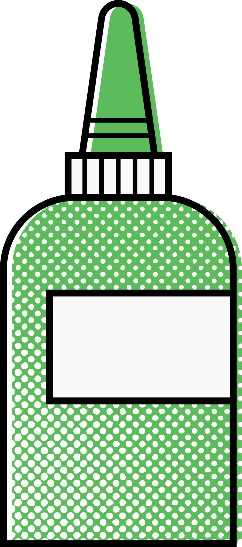 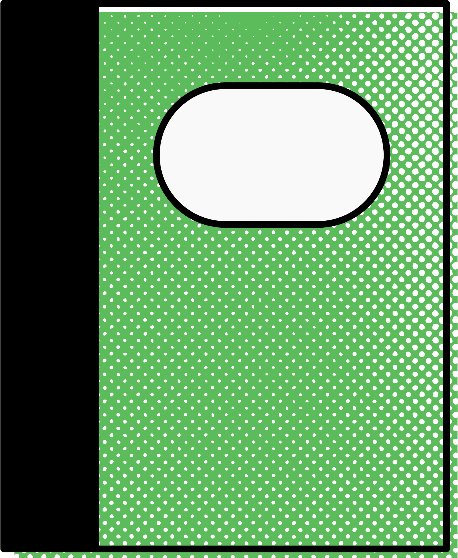 3.4. Hệ thống thuỷ canh tĩnh
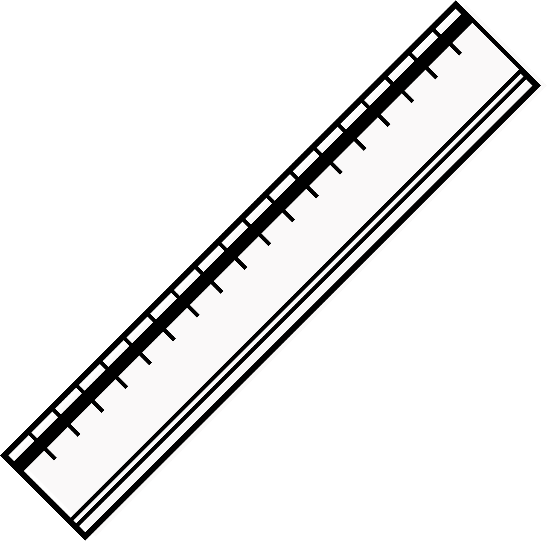 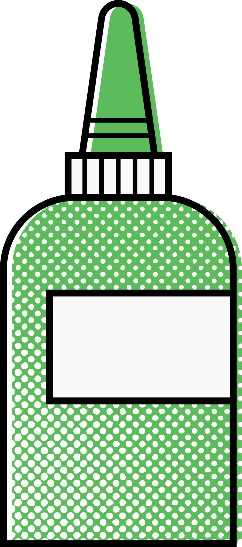 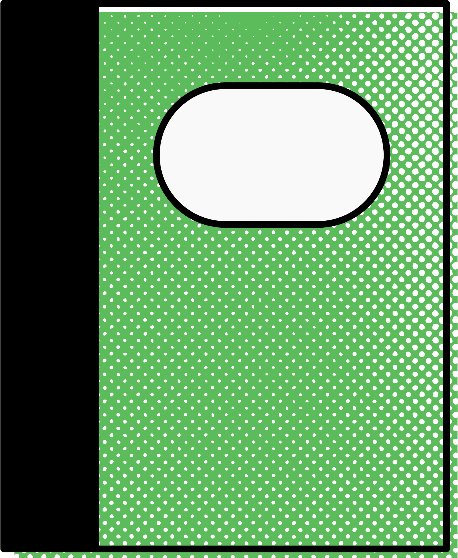 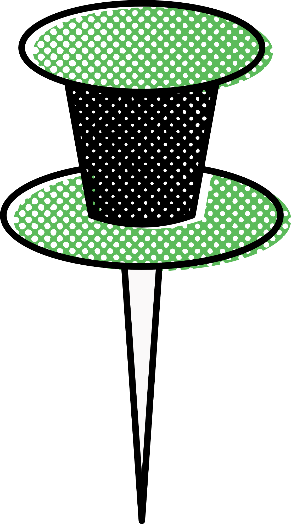 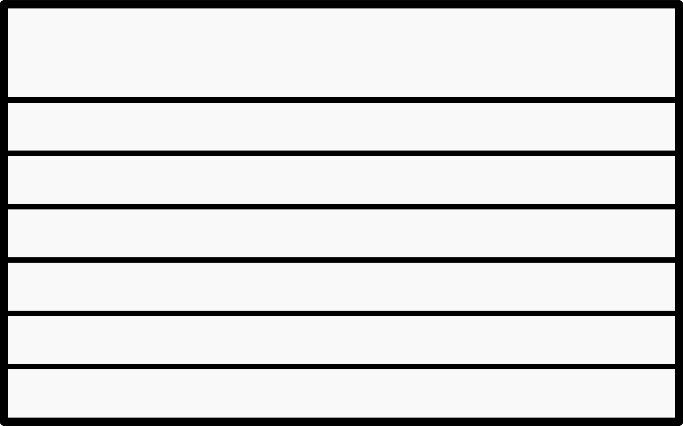 3. Các hệ thống cây trồng không dùng đất
Nhóm 5: Tìm hiểu hệ thống khí canh
Hoạt động nhóm
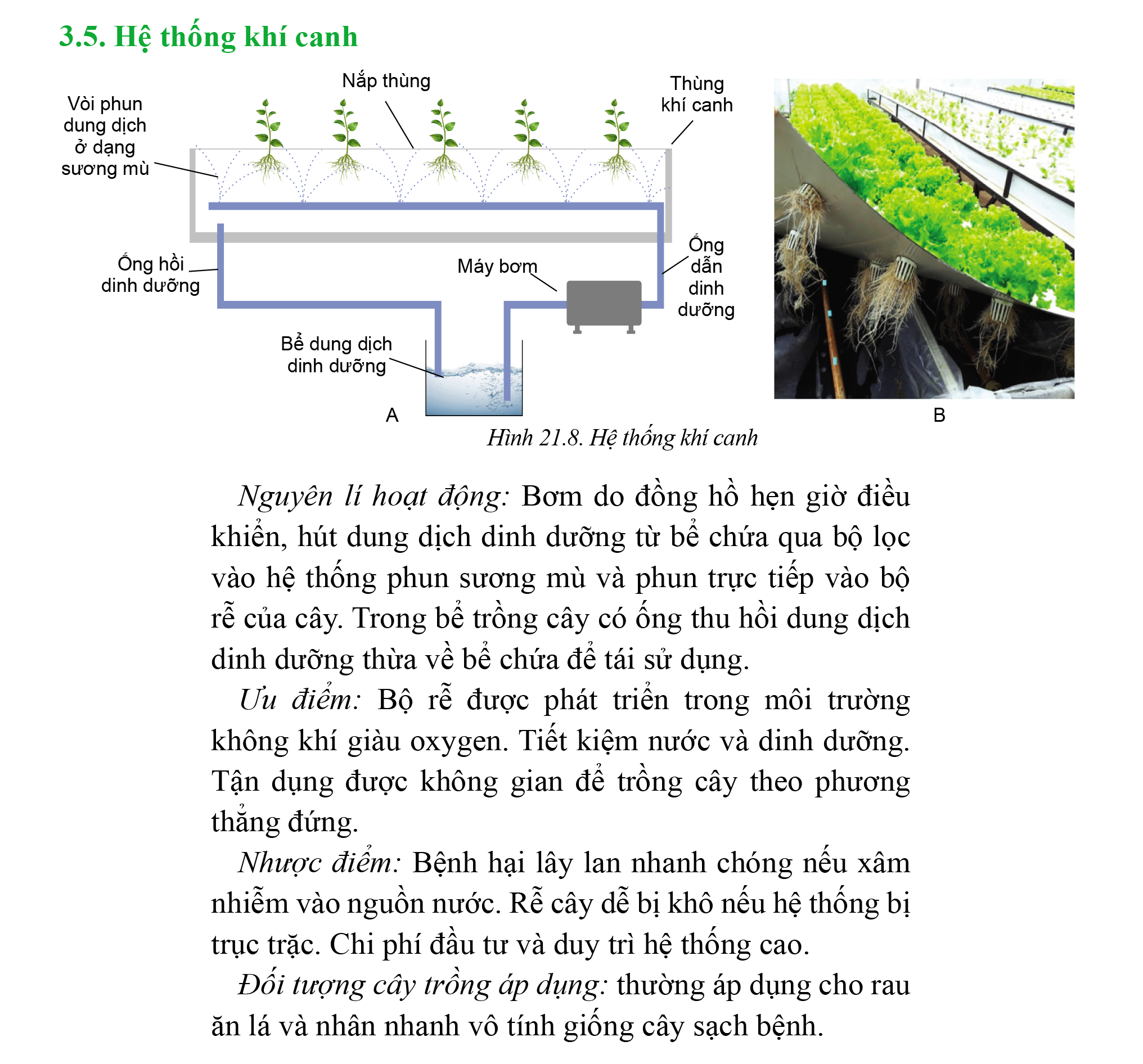 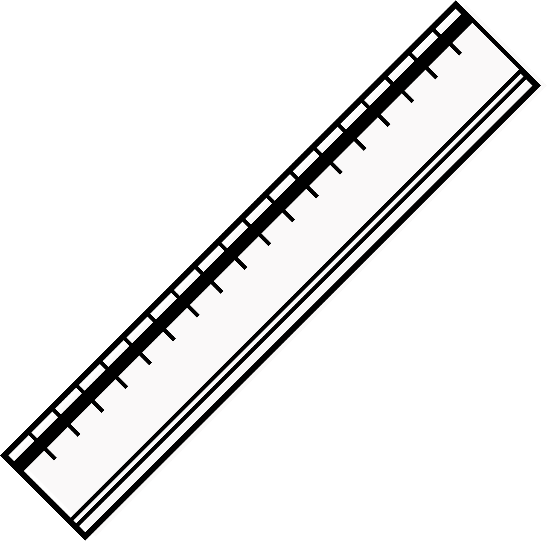 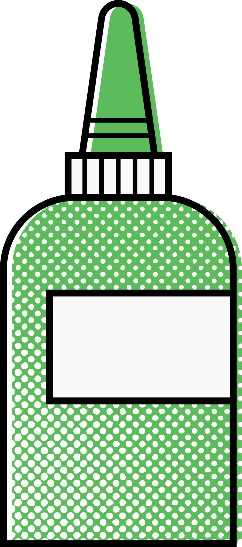 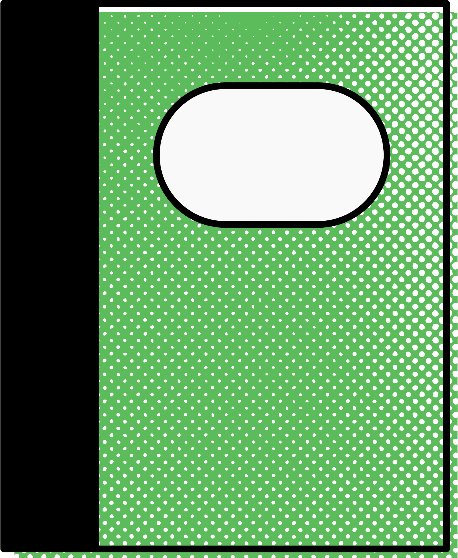 3.5. Hệ thống khí canh
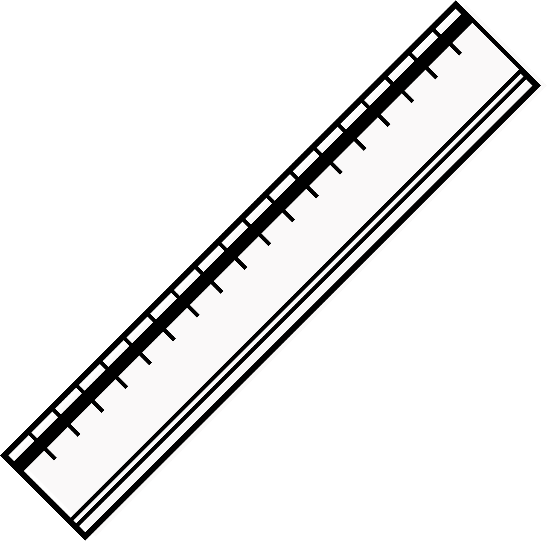 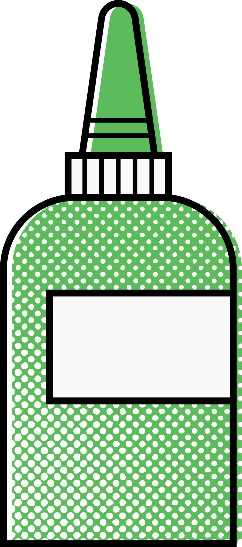 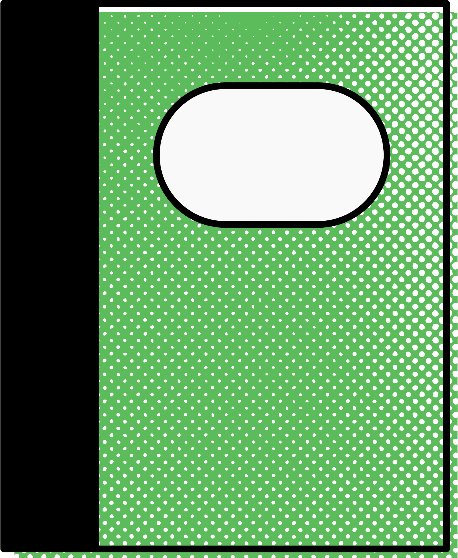 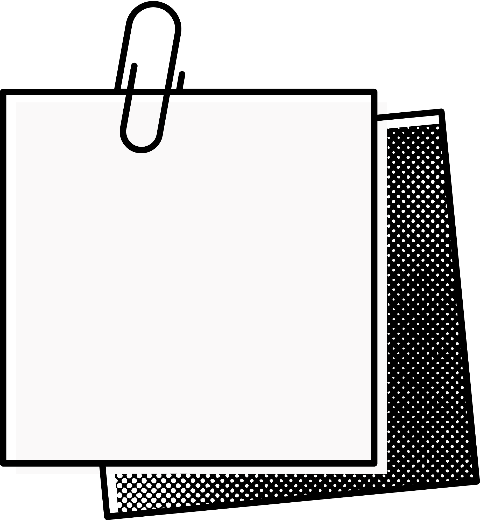 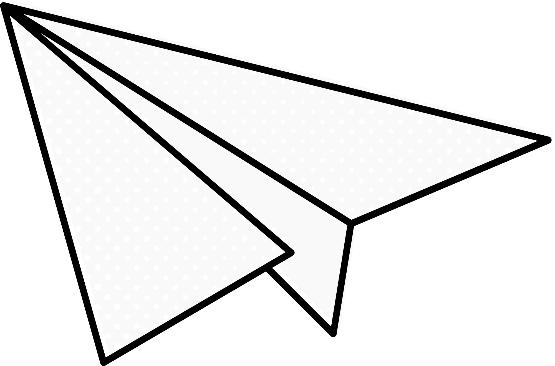 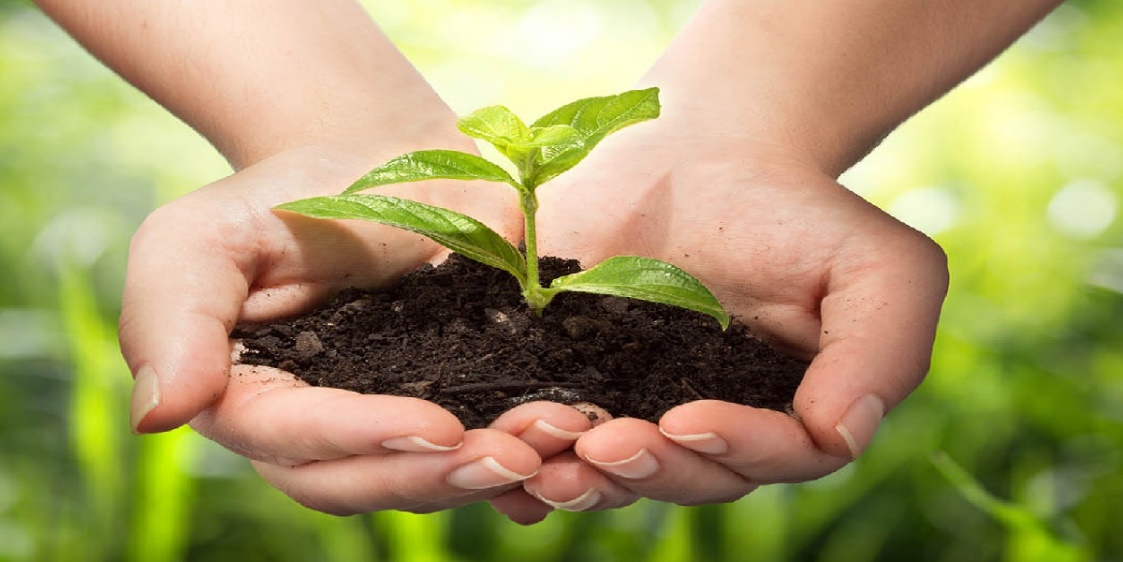 VẬN DỤNG
Chia HS thành 5 nhóm và thực hiện nhiệm vụ:
Quan sát Hình 21.4 và nêu loại cây trồng ở địa phương em có thể ứng dụng hệ thống tưới nhỏ giọt để trồng cây.
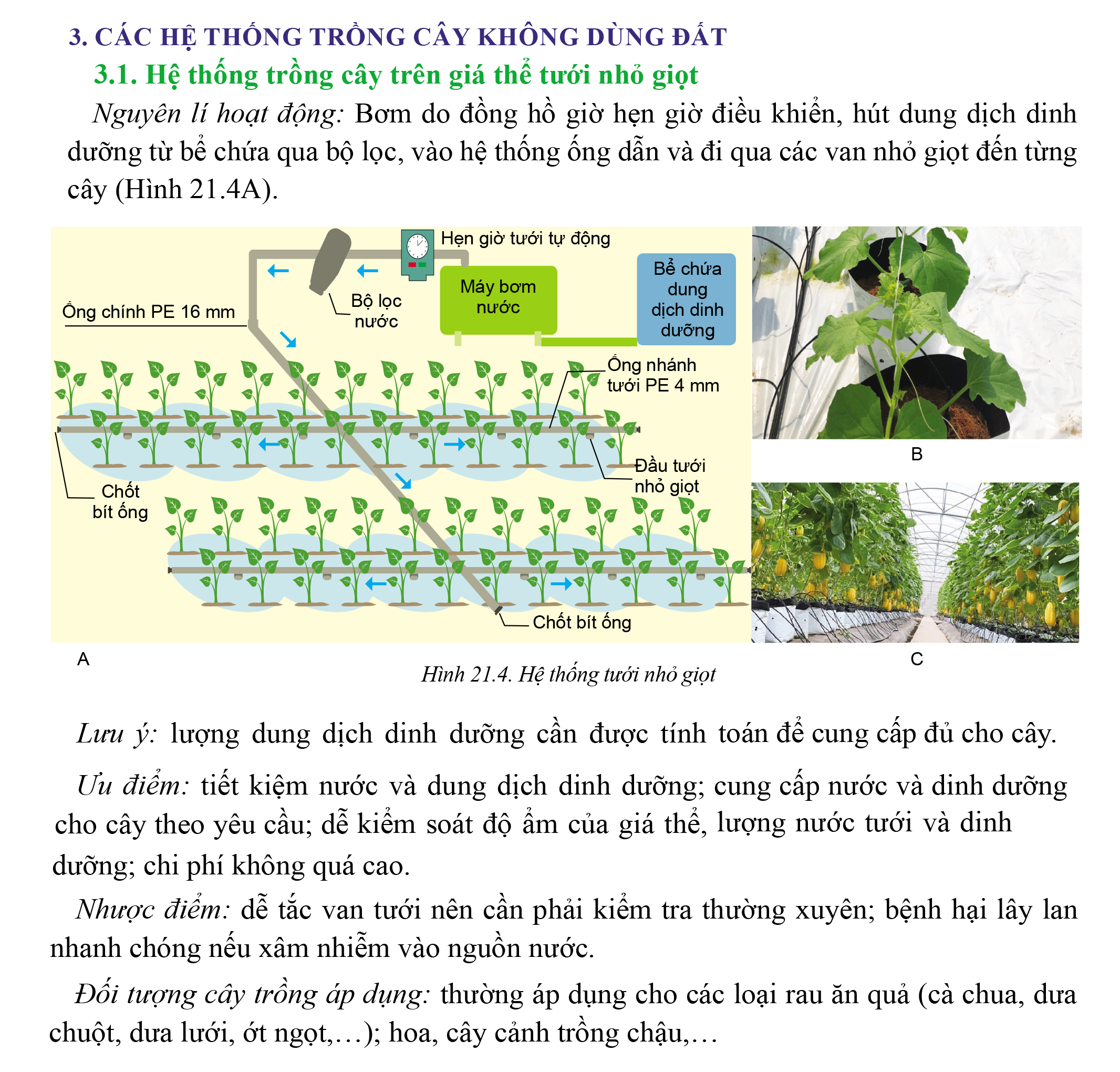 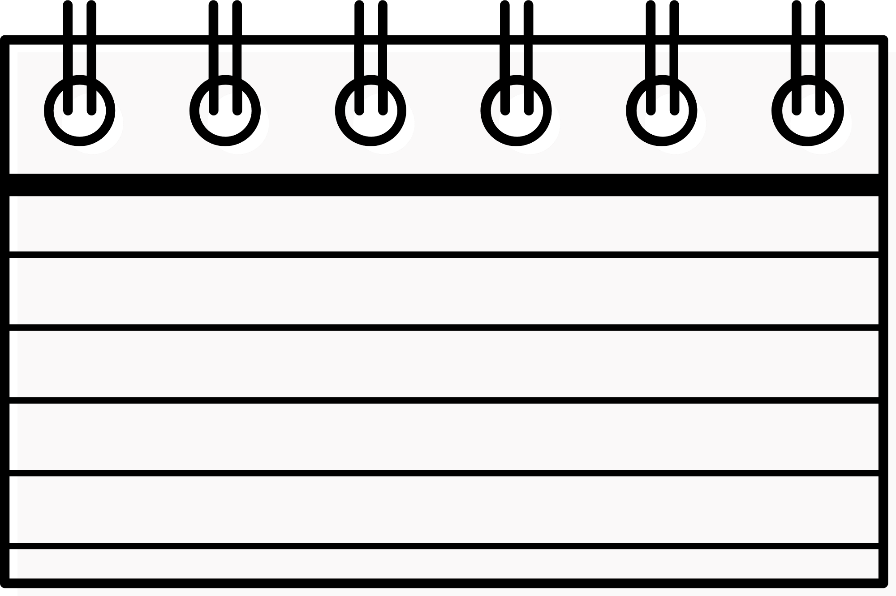 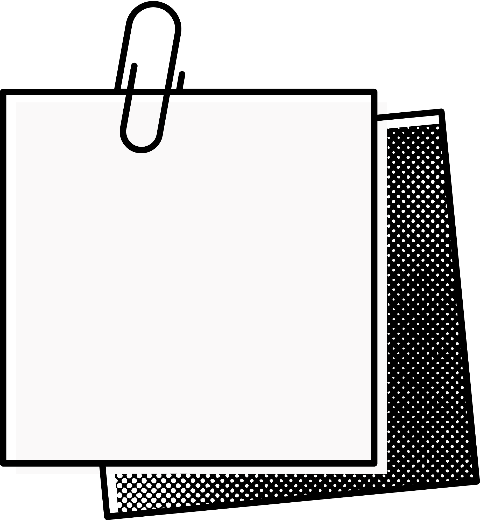 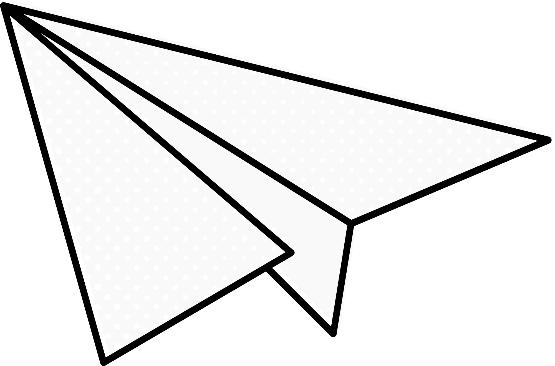 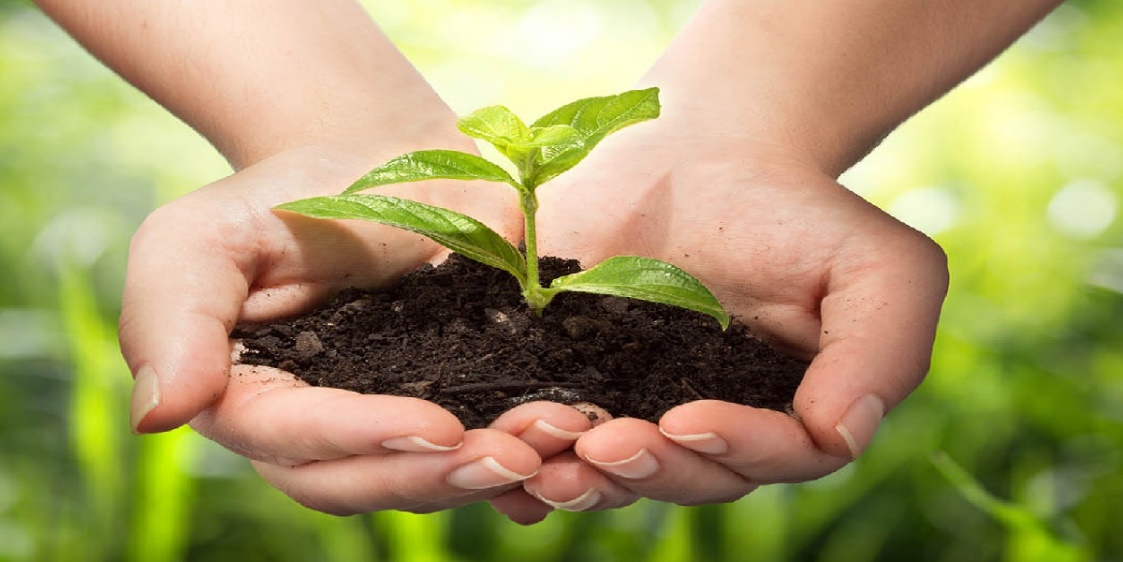 VẬN DỤNG
Chia HS thành 5 nhóm và thực hiện nhiệm vụ:
Quan sát Hình 21.5 và cho biết bộ phận nào làm nhiệm vụ điều tiết hệ thống để cung cấp nước và dinh dưỡng định kì cho cây.
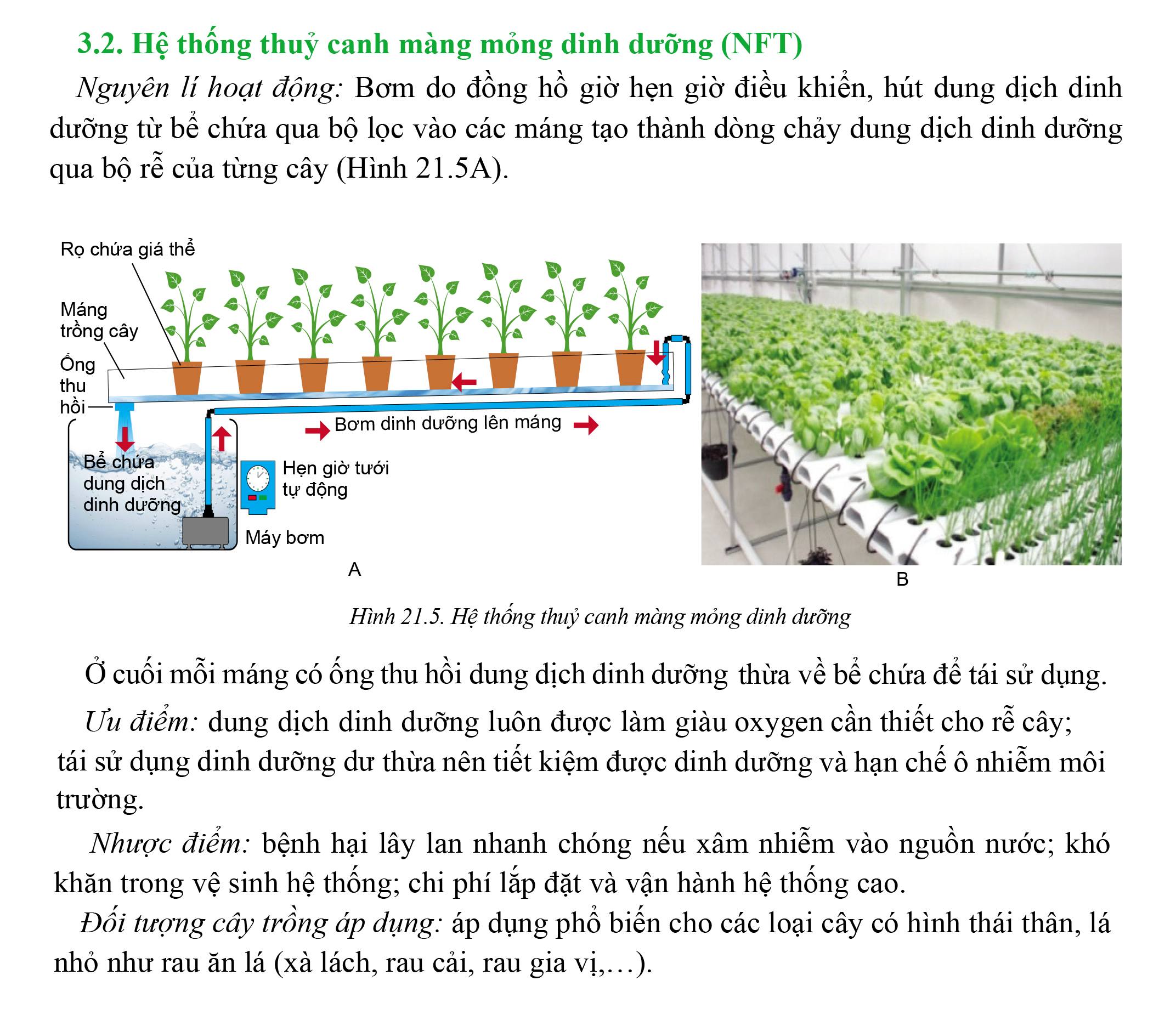 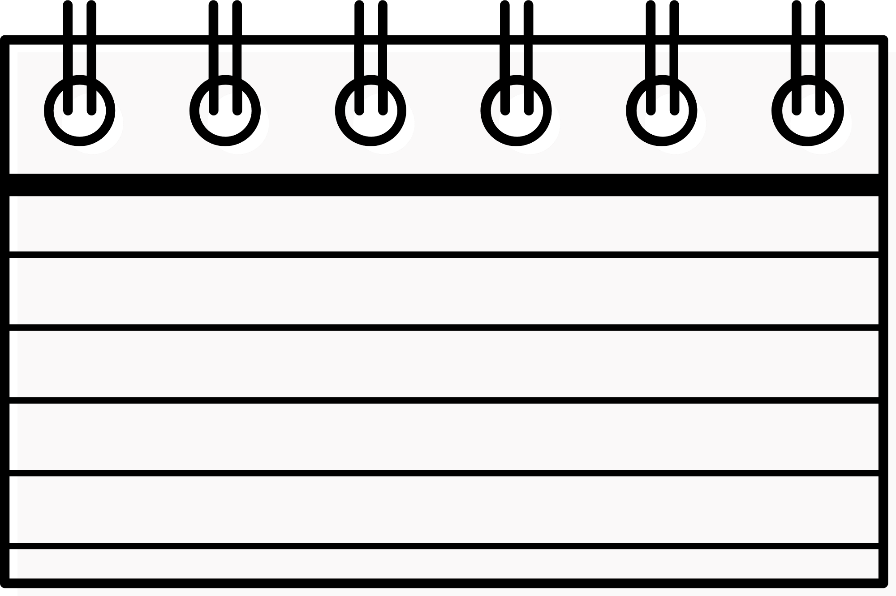 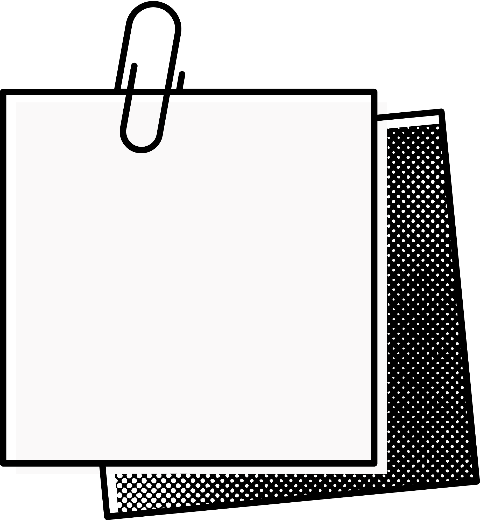 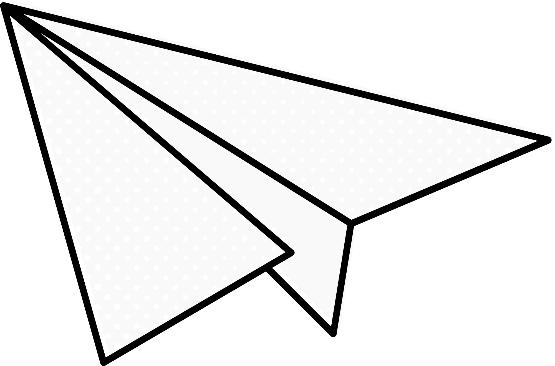 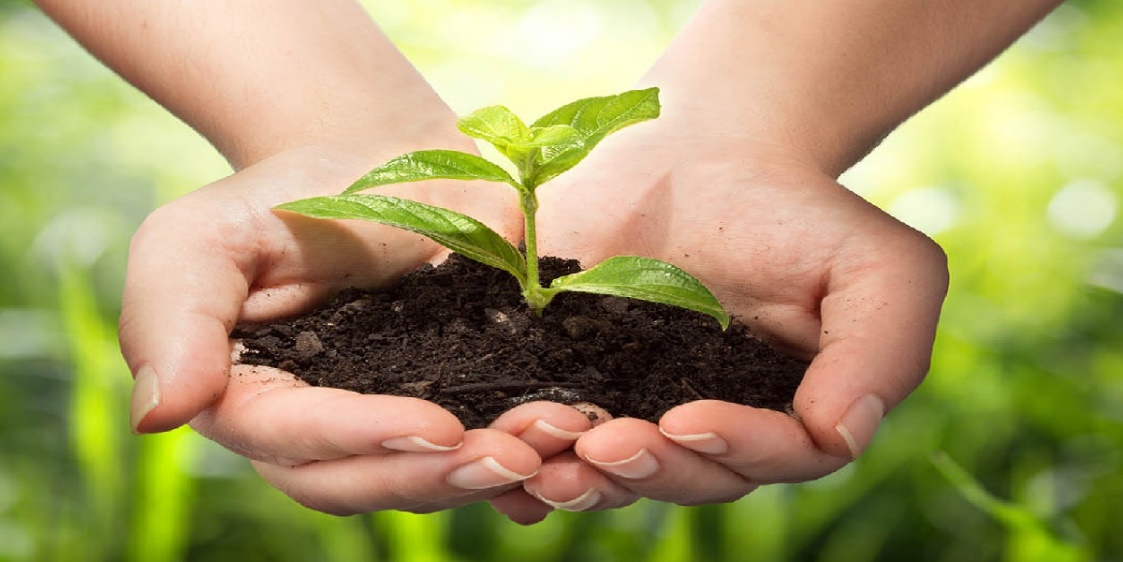 VẬN DỤNG
Chia HS thành 5 nhóm và thực hiện nhiệm vụ:
Quan sát và cho biết mối quan hệ giữa cá và cây trong Hình 21.6B.
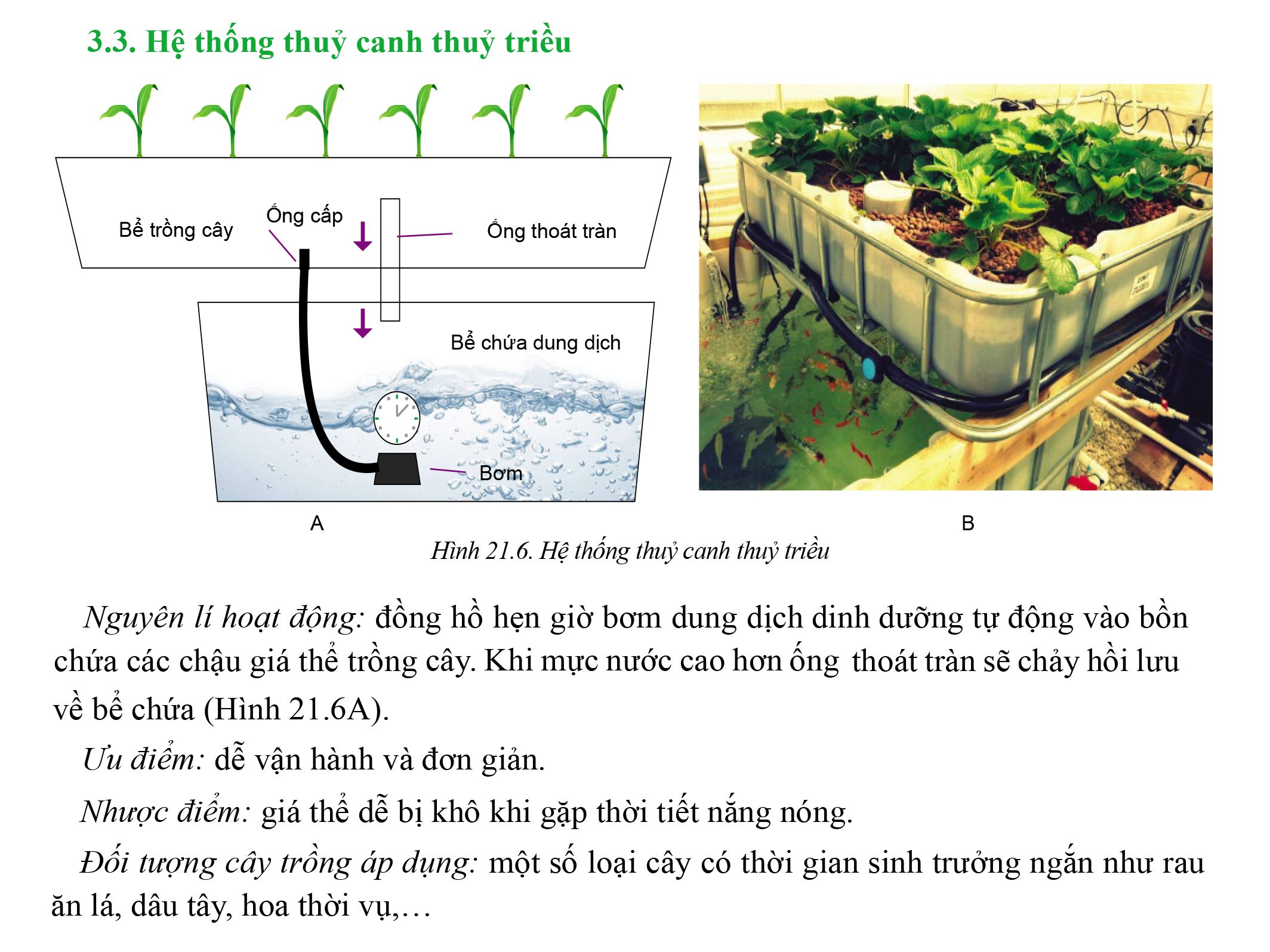 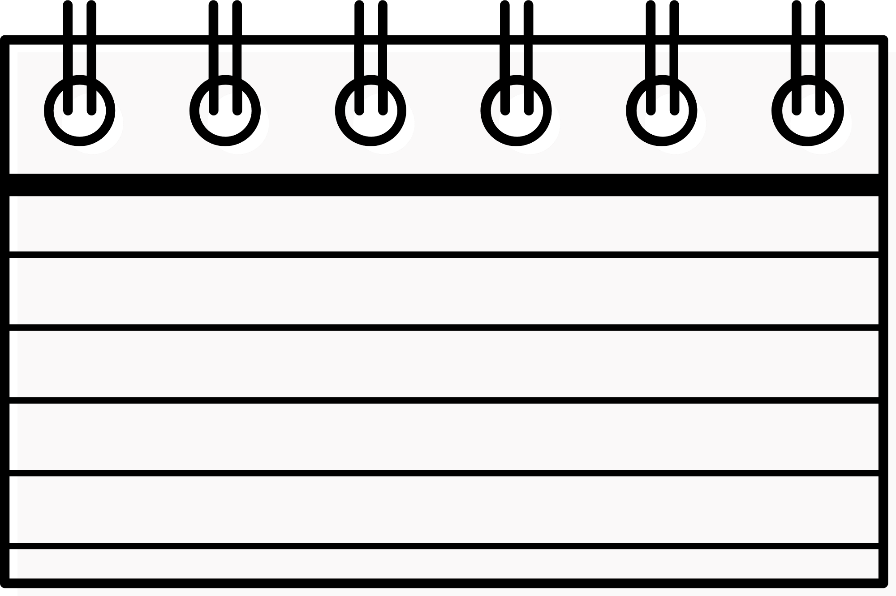 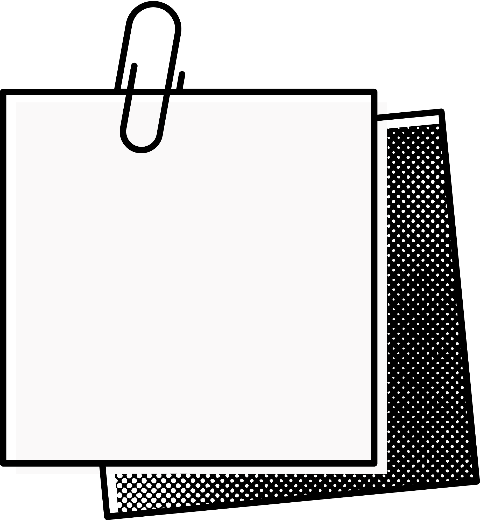 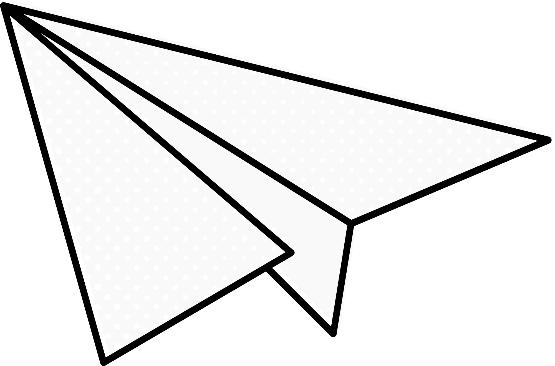 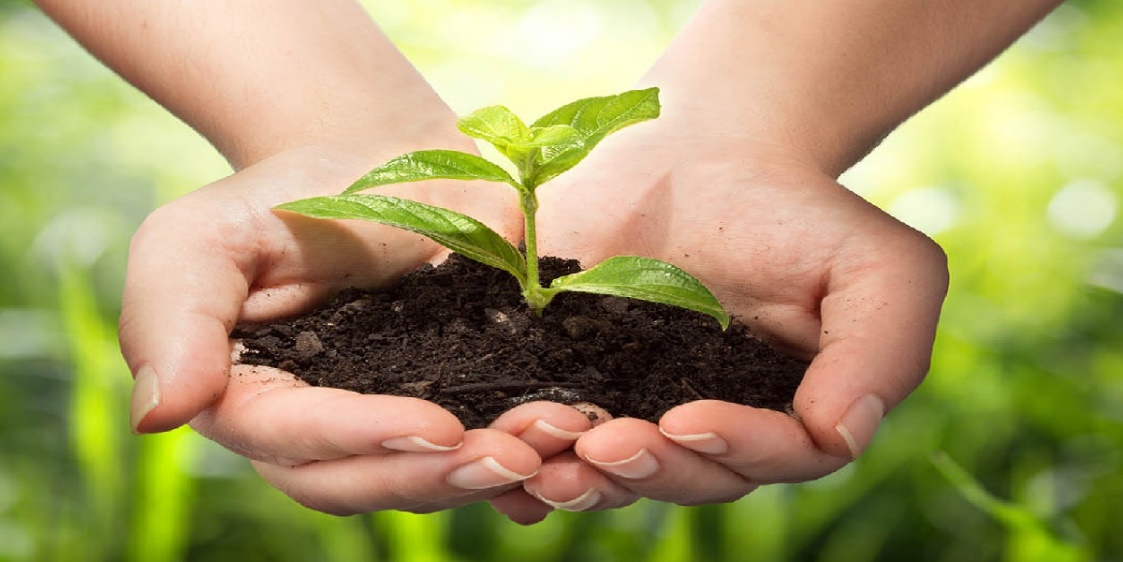 VẬN DỤNG
Chia HS thành 5 nhóm và thực hiện nhiệm vụ:
Quan sát và cho biết loại giá thể nào có thể sử dụng để thay thế mút xốp trồng xà lách trong hệ thống thuỷ canh tĩnh trong Hình 21.7B?
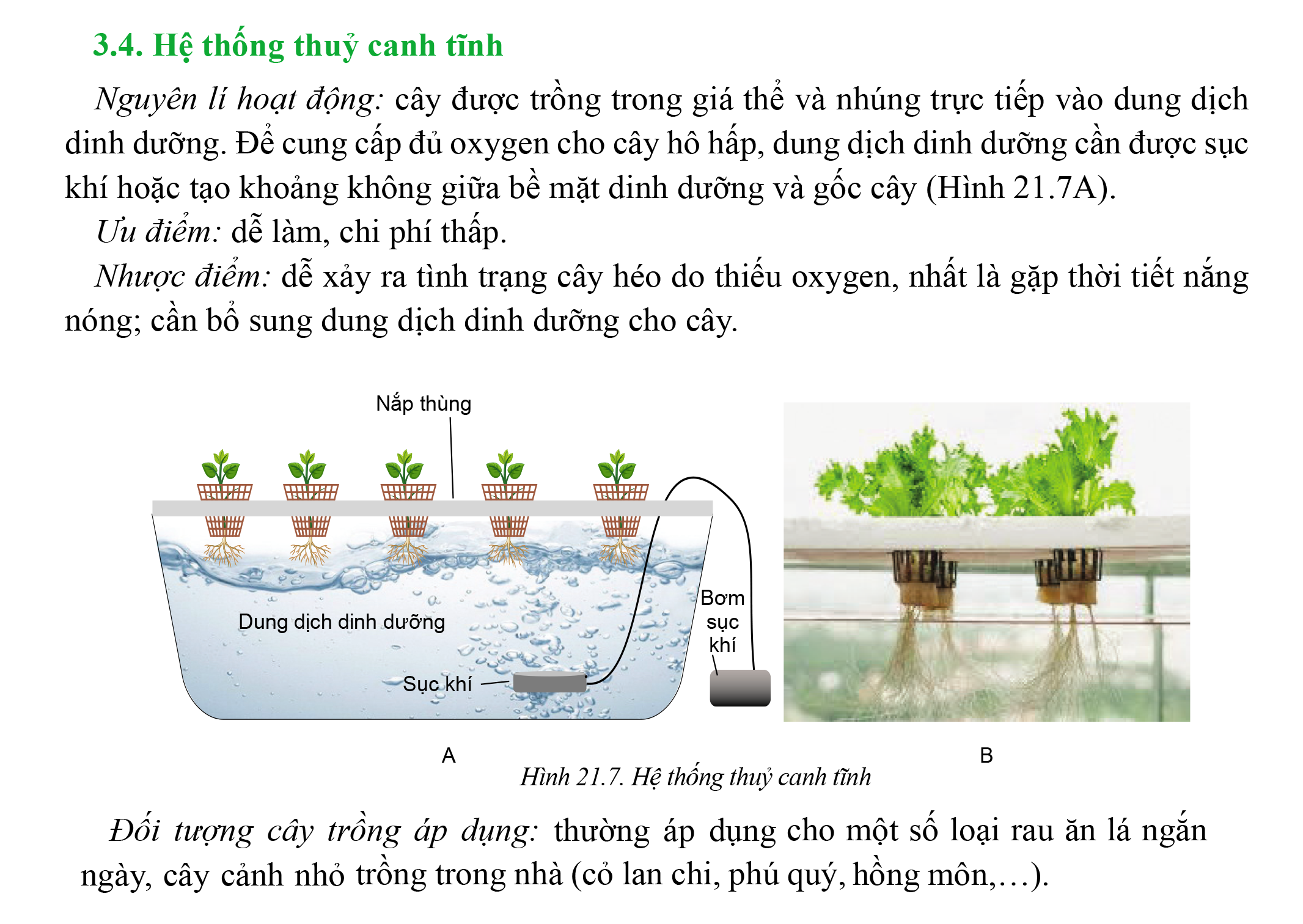 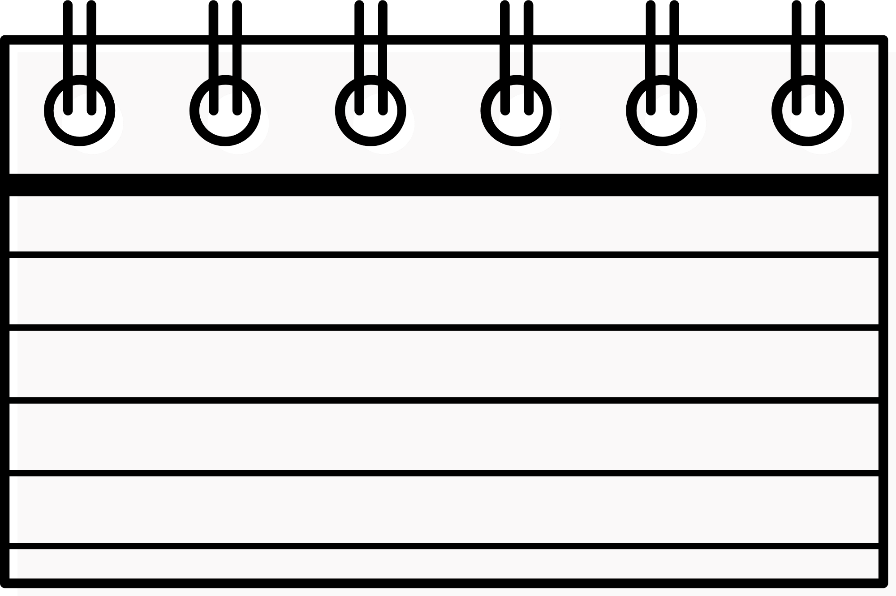 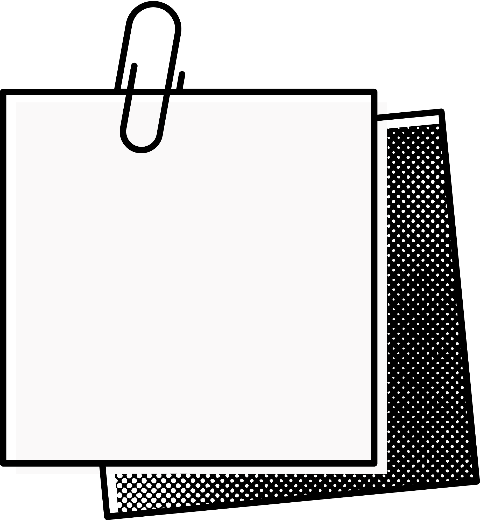 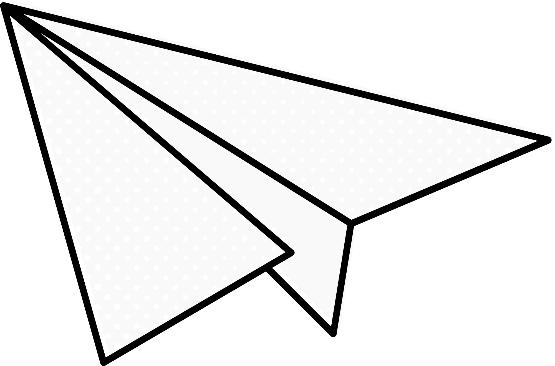 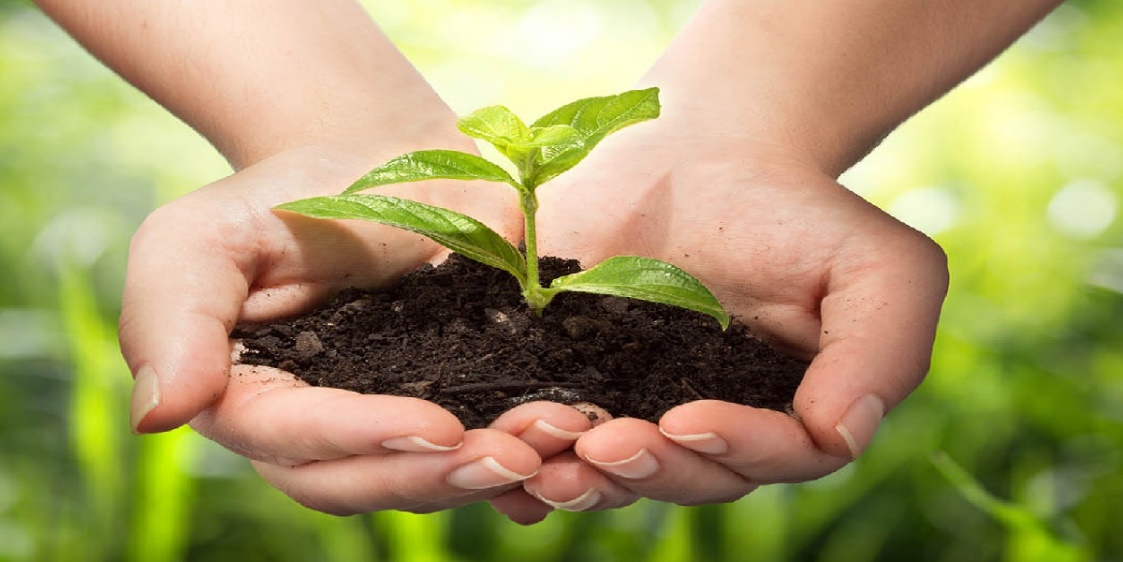 VẬN DỤNG
Chia HS thành 5 nhóm và thực hiện nhiệm vụ:
Quan sát và cho biết hệ thống khí canh ở Hình 21.8 có thể ứng dụng để nhân giống bằng phương pháp giâm cành được không. Vì sao?
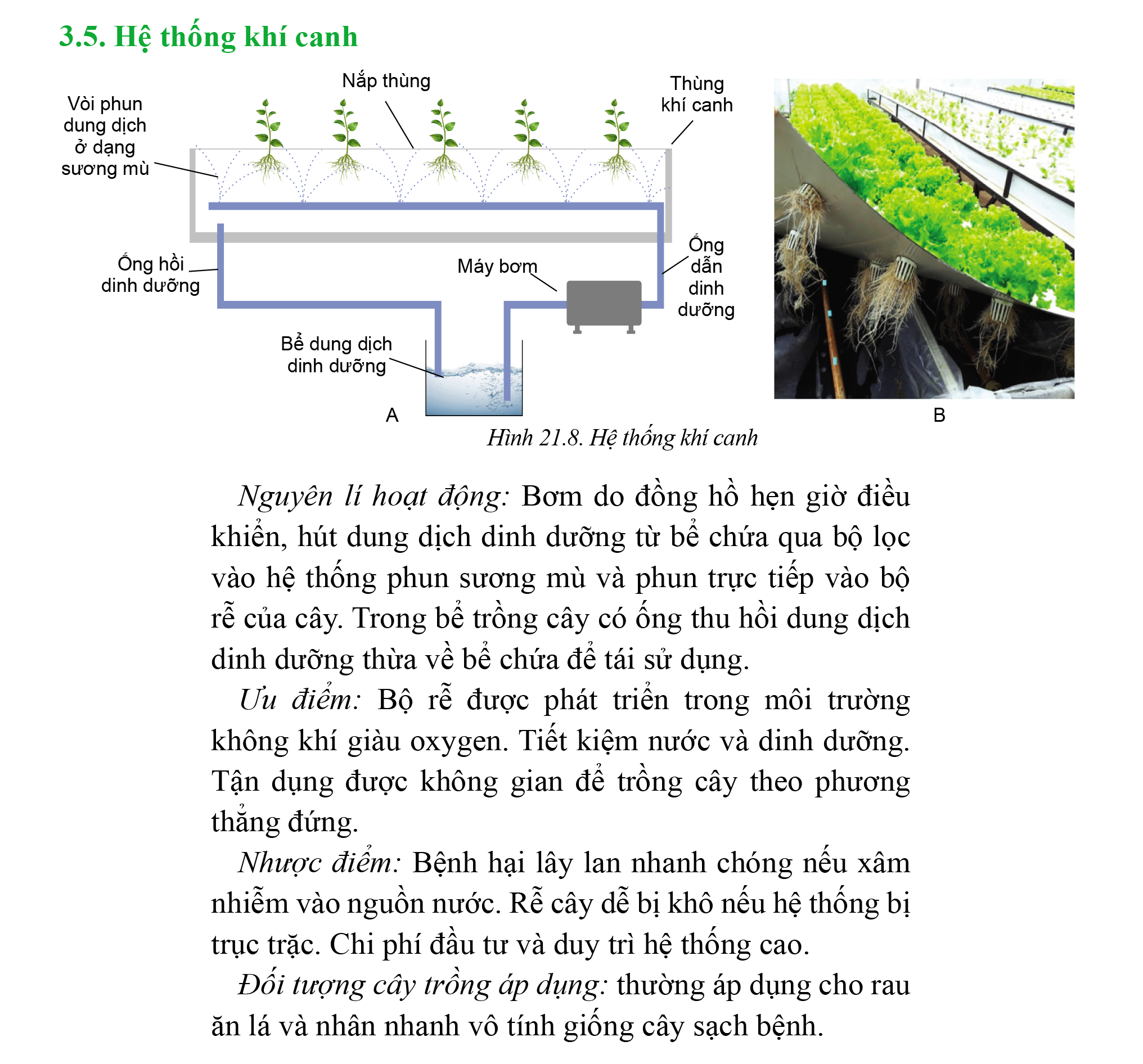 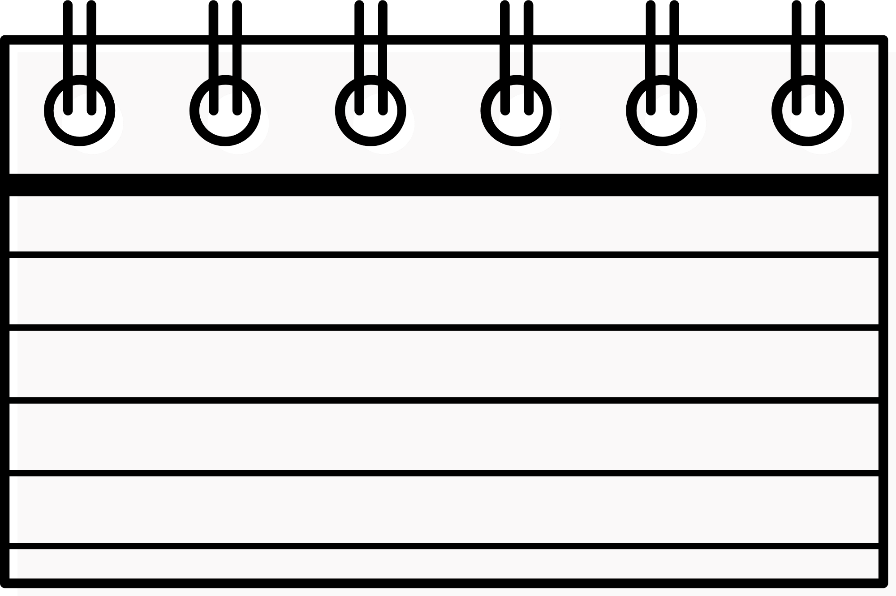 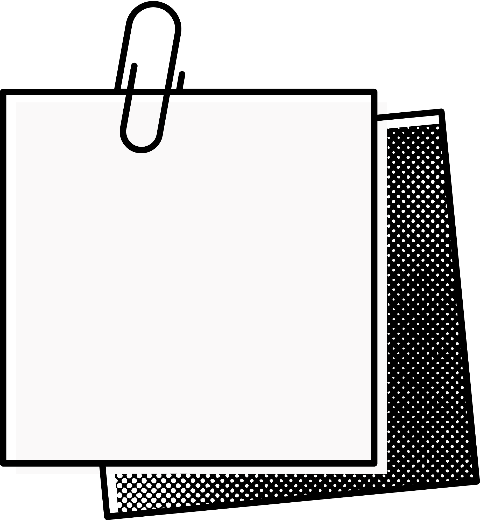 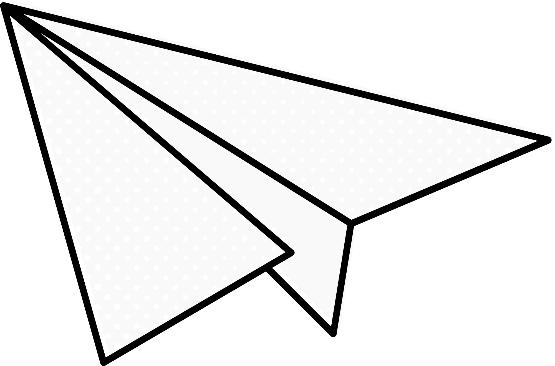 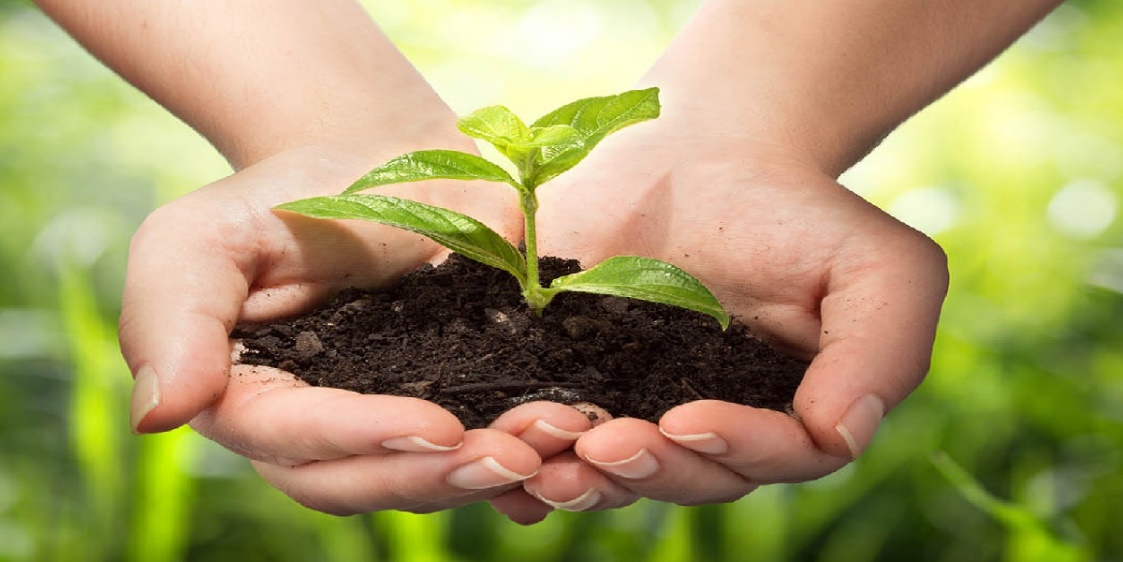 Quan sát Hình 21.4 và nêu loại cây trồng ở địa phương em có thể ứng dụng hệ thống tưới nhỏ giọt để trồng cây.
cây rau (cà chua, dưa chuột, bắp,...), cây hoa (hoa hồng, hoa cúc,...), cây ăn quả (bưởi, hồng xiêm,...).
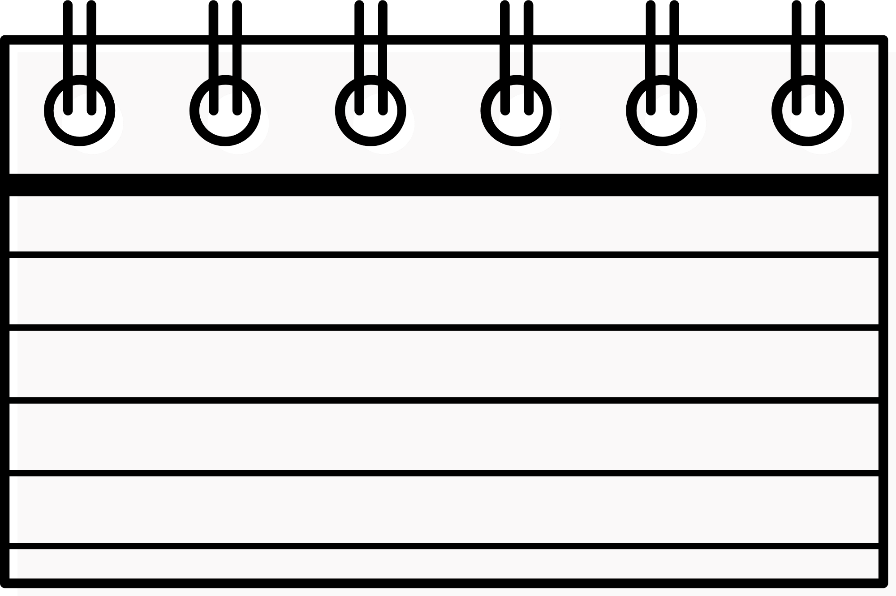 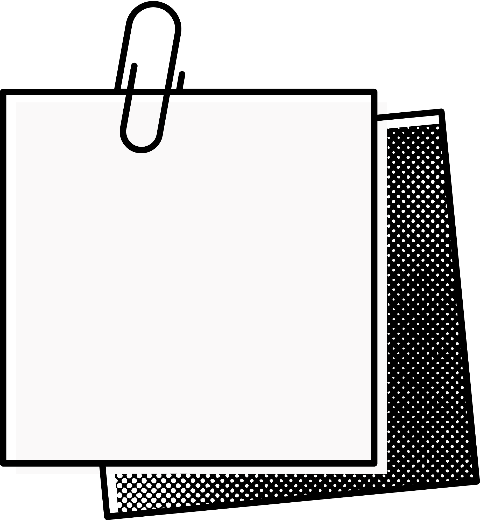 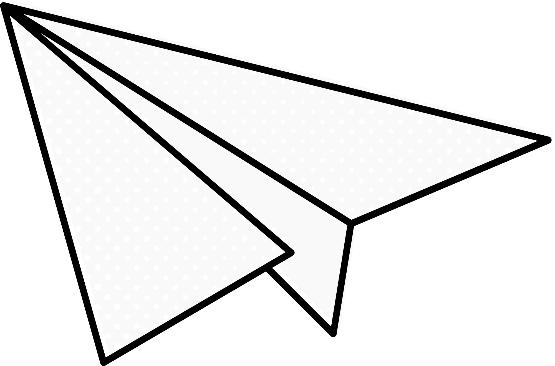 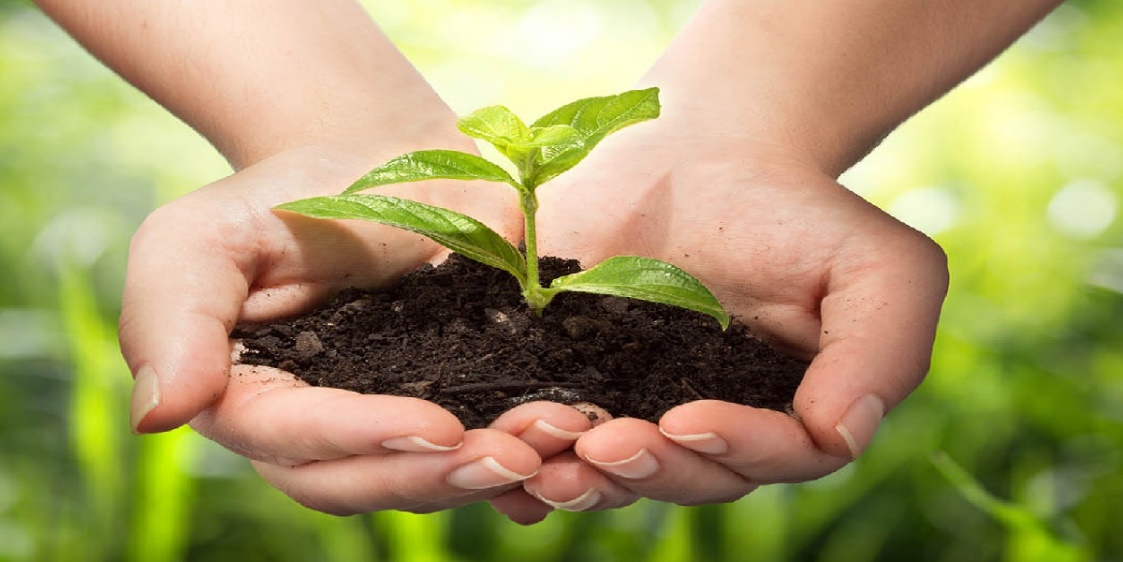 Quan sát Hình 21.5 và cho biết bộ phận nào làm nhiệm vụ điều tiết hệ thống để cung cấp nước và dinh dưỡng định kì cho cây.
đồng hồ hẹn giờ.
Quan sát Hình 21.5 và cho biết bộ phận nào làm nhiệm vụ điều tiết hệ thống để cung cấp nước và dinh dưỡng định kì cho cây.
chất thải, thức ăn thừa của cá cung cấp một phần nguồn dinh dưỡng cho cây; cây giúp làm sạch môi trường nước của cả khi dung dịch chảy qua giá thể và bộ rễ.
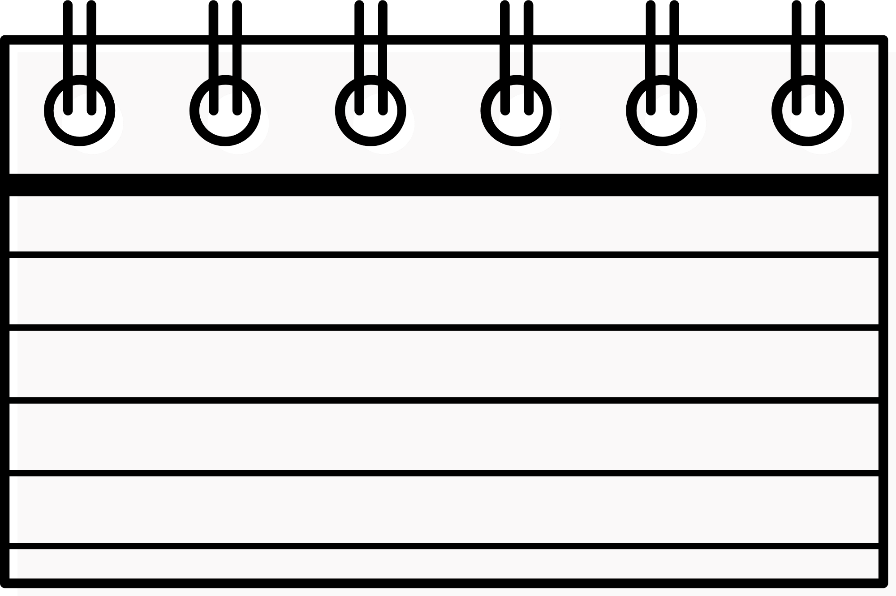 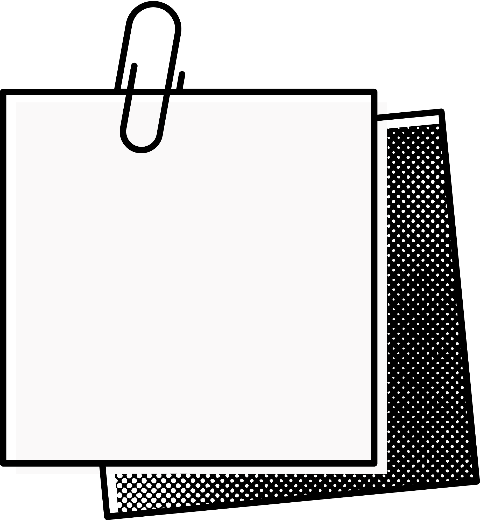 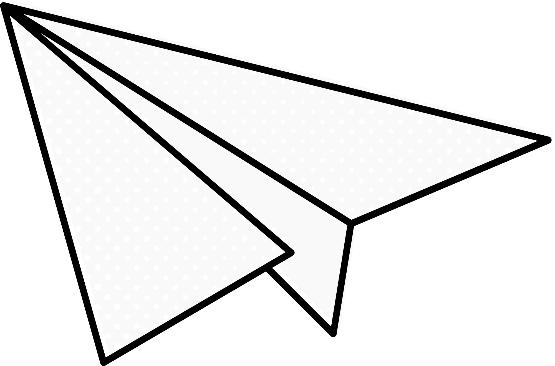 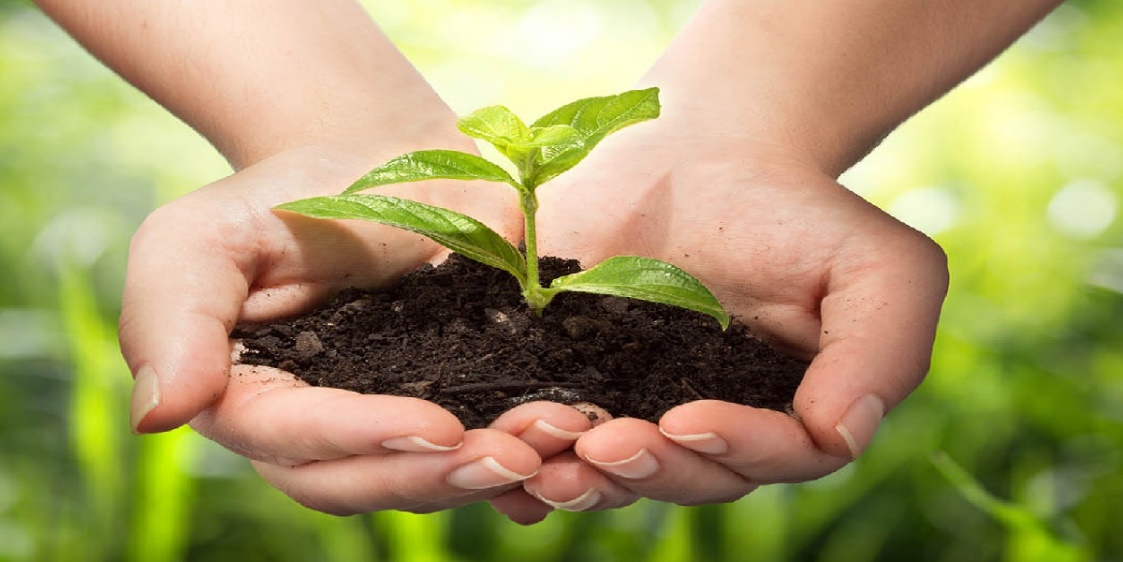 Quan sát và cho biết loại giá thể nào có thể sử dụng để thay thế mút xốp trồng xà lách trong hệ thống thuỷ canh tĩnh trong Hình 21.7B?
Trấu hun, xơ dừa được bọc lót vải không dệt đặt trong rọ nhựa. Vải không dệt sẽ không để trấu hun, xơ dừa rơi vào dung dịch dinh dưỡng dây tắc ống dẫn; rễ cây vẫn đâm xuyên qua vải để phát triển bình thường.
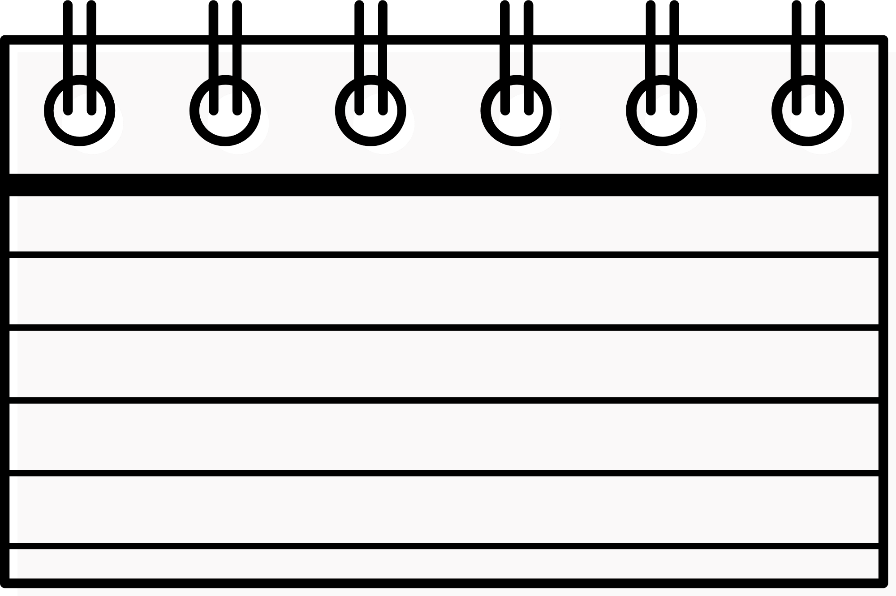 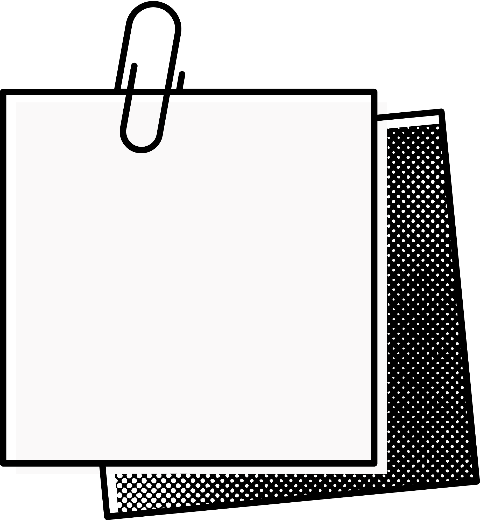 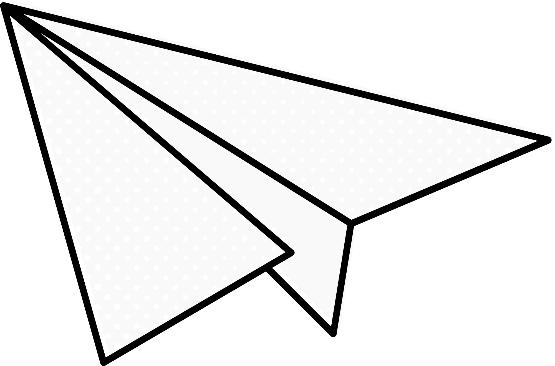 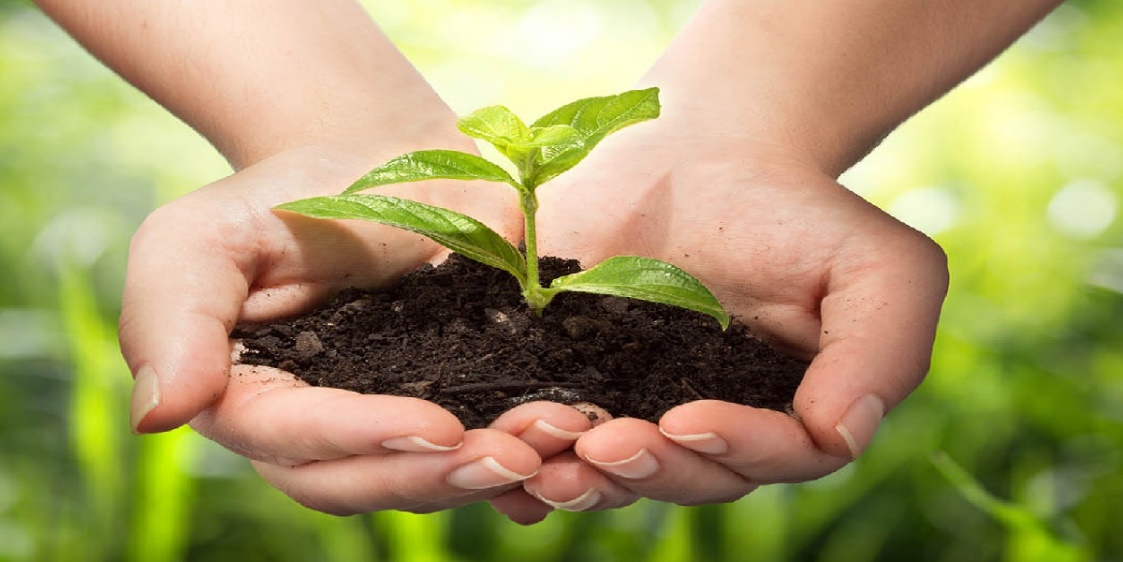 Quan sát và cho biết hệ thống khí canh ở Hình 21.8 có thể ứng dụng để nhân giống bằng phương pháp giâm cành được không. Vì sao?
Có, vì hệ thống khí canh cung cấp đủ độ ẩm và tạo độ thông thoáng, thậm chí cung cấp dinh dưỡng và chất kích thích ra rễ được pha trộn trong nước; cây khoai tây, cà chua đã được ứng dụng để giâm cành trên hệ thống khí canh.
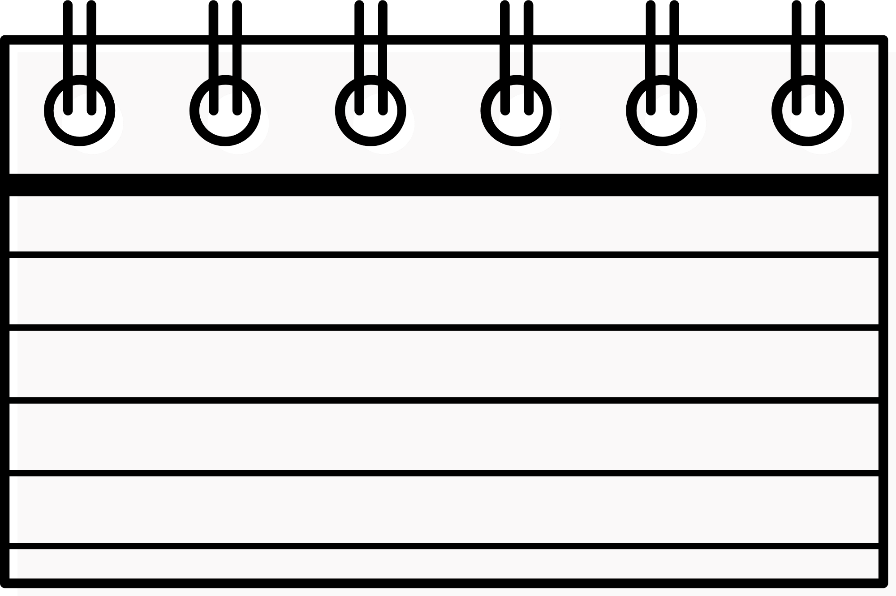 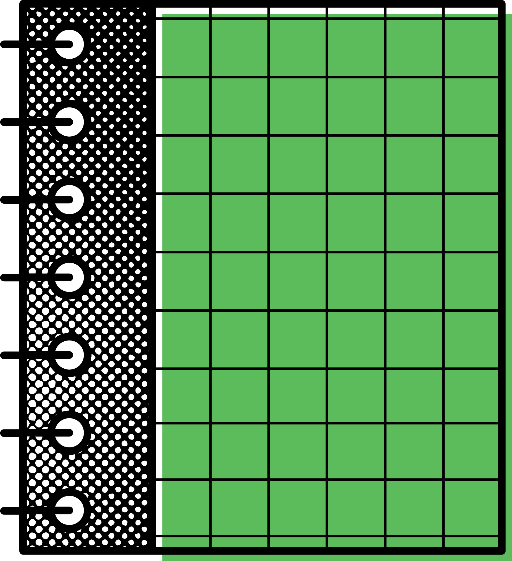 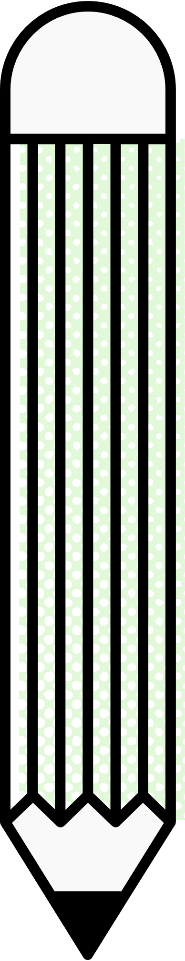 HƯỚNG DẪN VỀ NHÀ
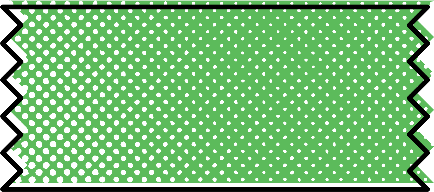 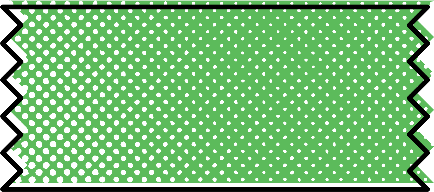 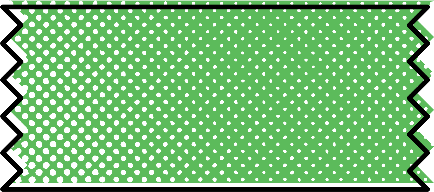 Hoàn thành nhiệm vụ được giao
Xem trước nội dung bài ôn tập
Củng cố lại kiến thức đã học ở bài 21
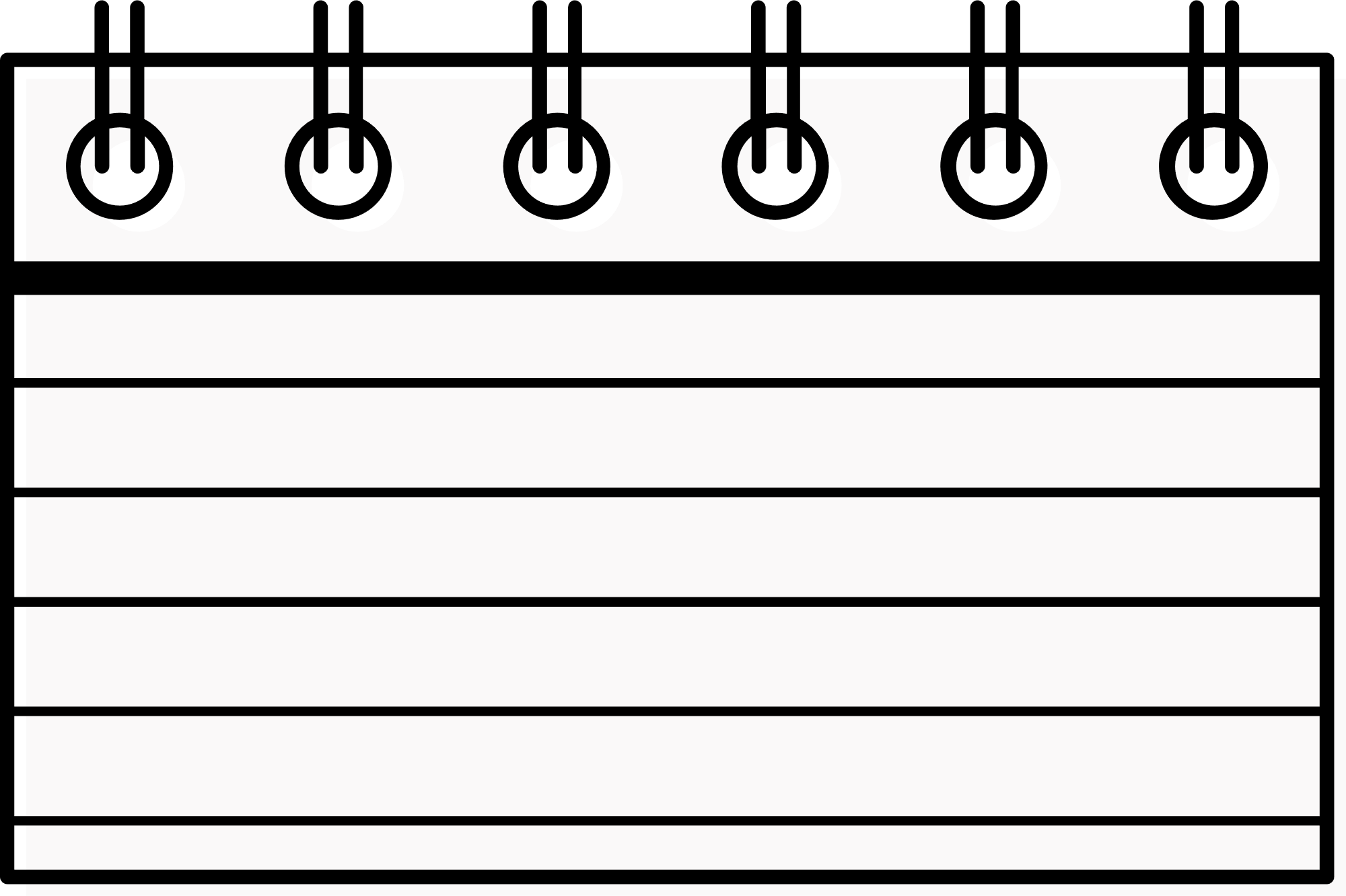 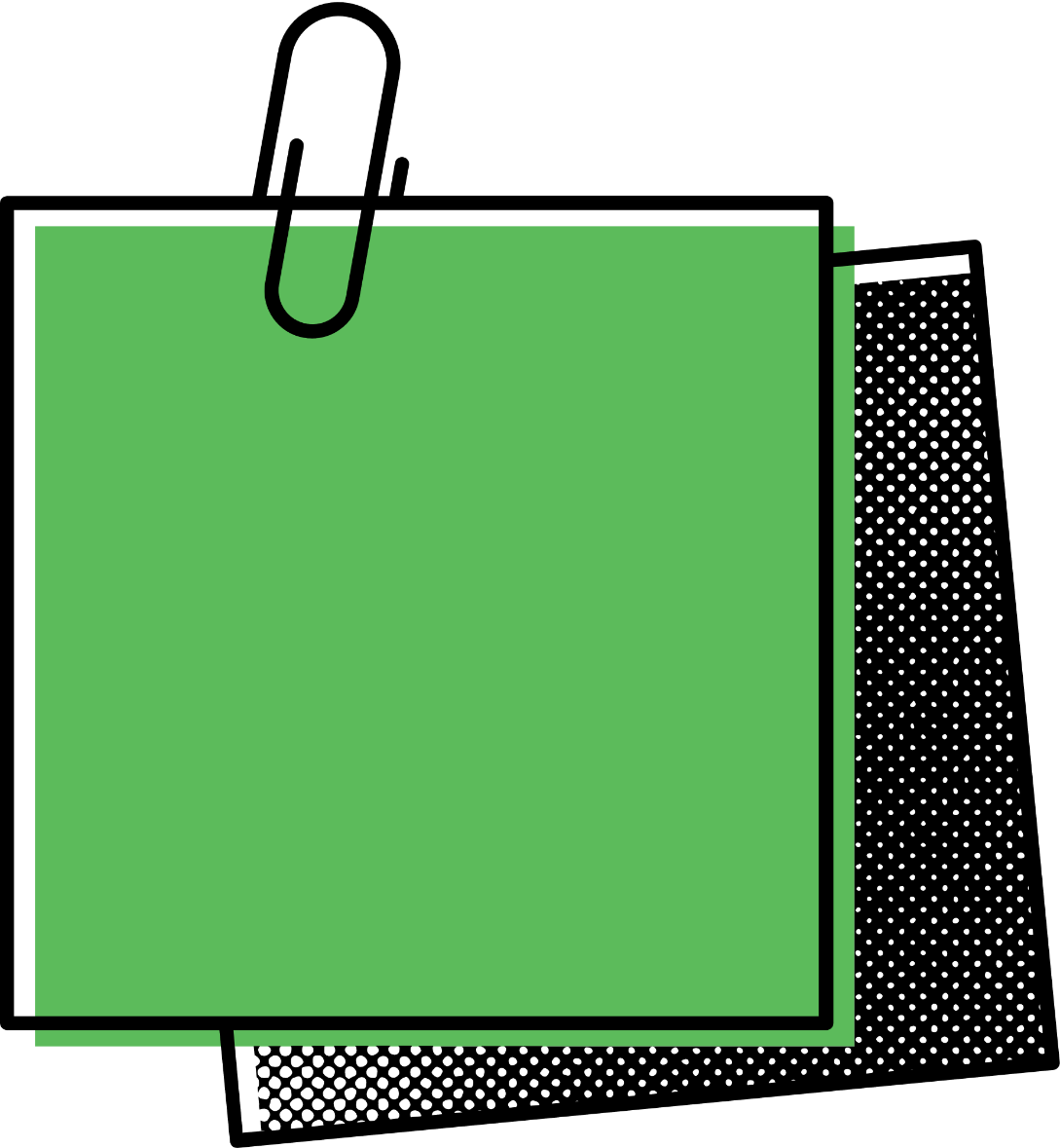 CẢM ƠN CÁC EM ĐÃ LẮNG NGHE BÀI GIẢNG
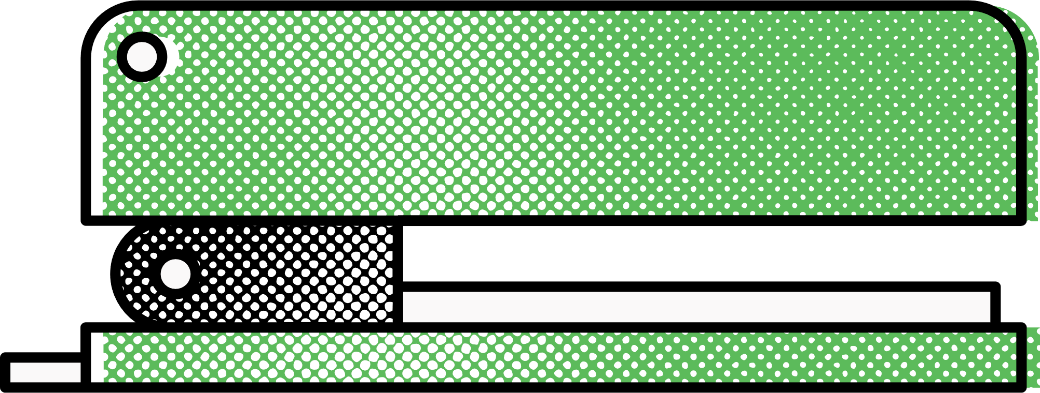 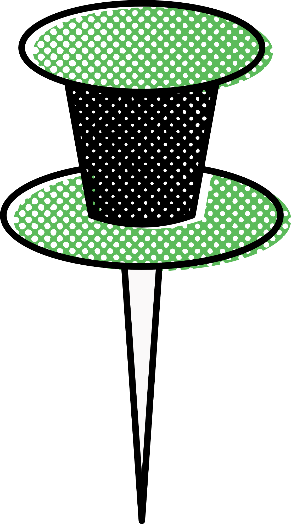 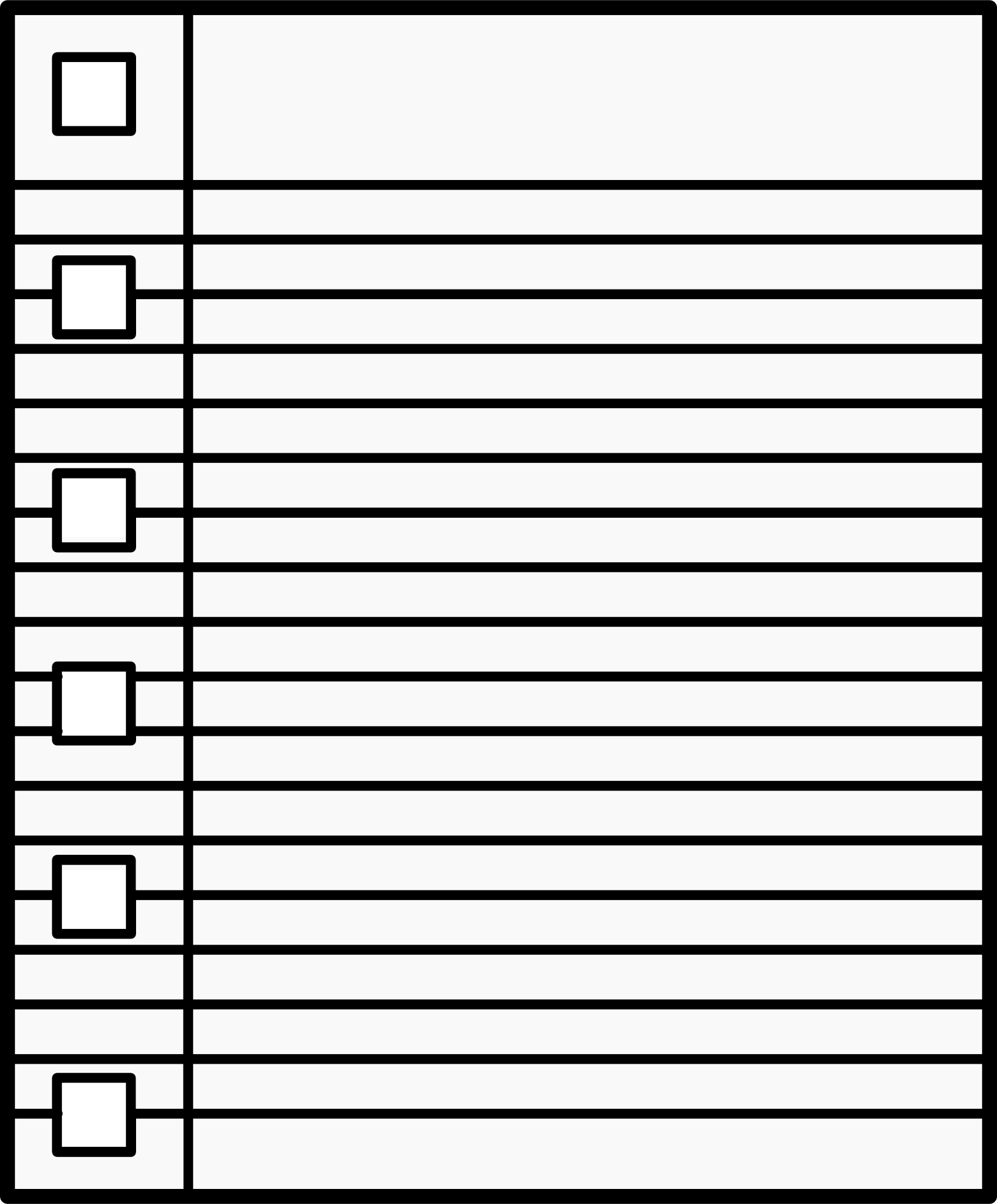 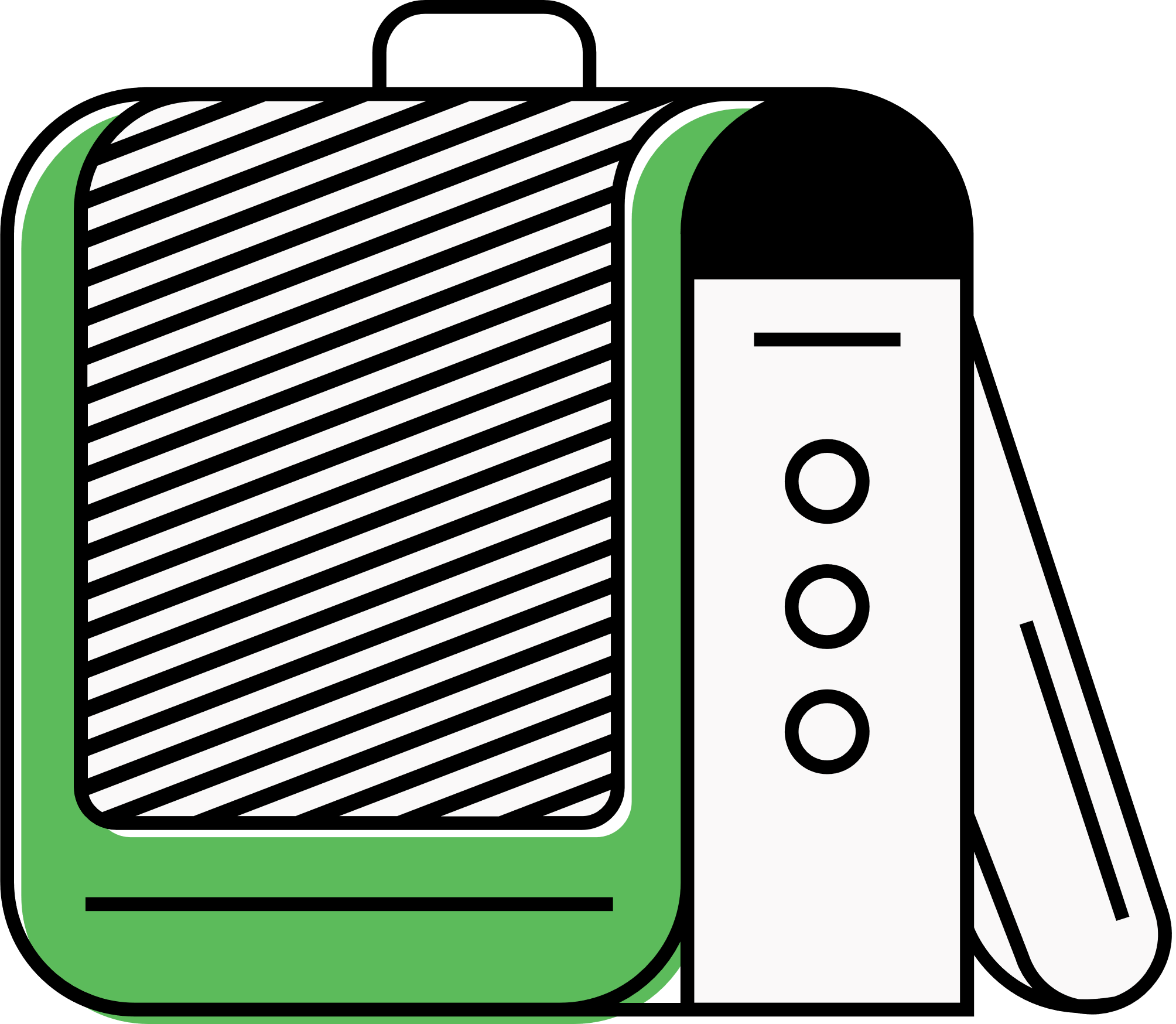